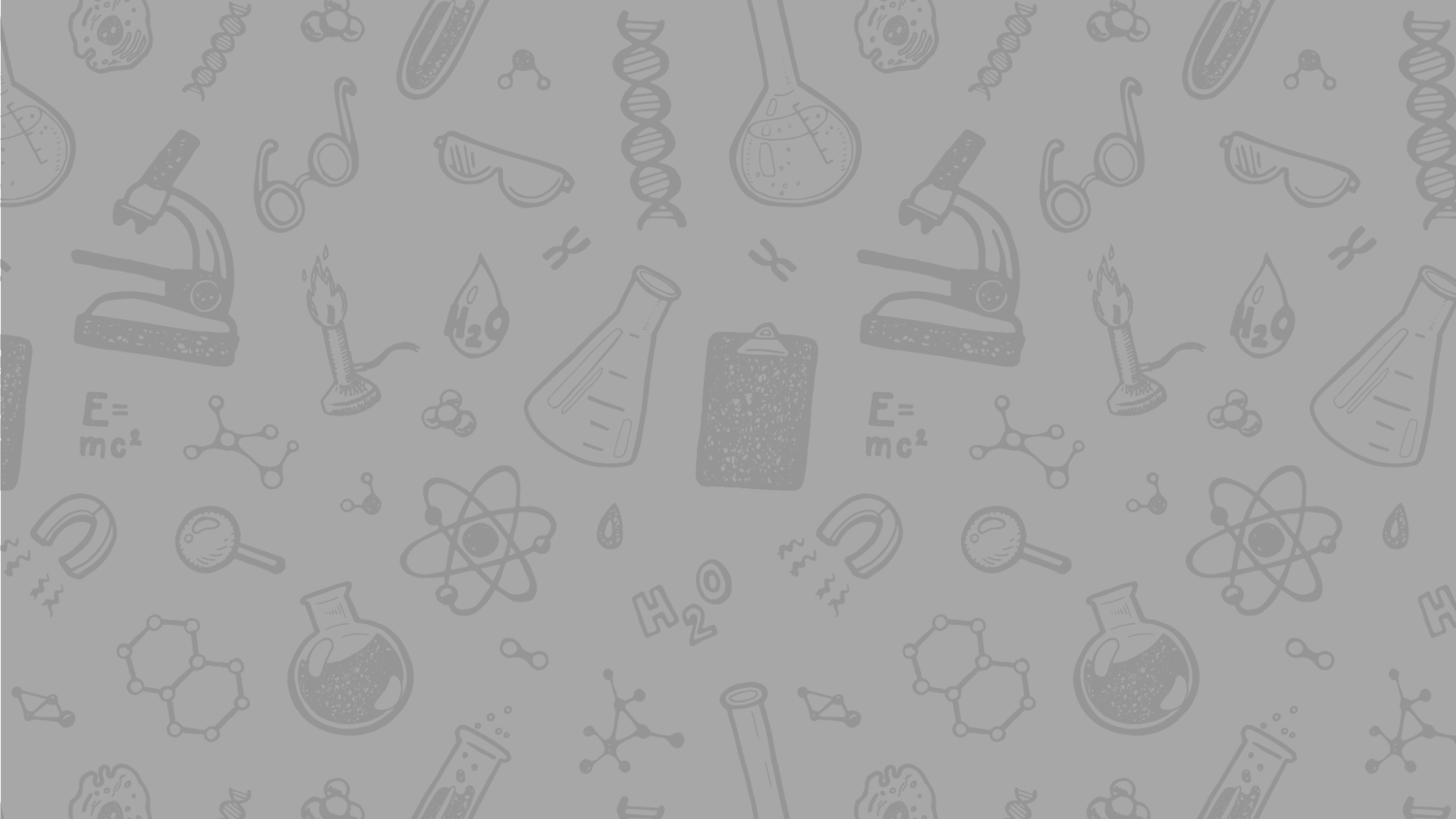 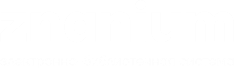 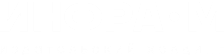 Поддержка библиотек образовательных учреждений СПО в обучении читателей работе с ЭБС Znanium
Соломицкая Кристина Олеговна
Руководитель отдела по работе с учреждениями 
Среднего Профессионального Образования ООО «НИЦ ИНФРА-М»
18.03.2025 г.
[Speaker Notes: Добрый день, уважаемые коллеги! Меня зовут Соломицкая Кристина Олеговна я являюсь руководителем отдела по работе с учреждениями СПО НИЦ Инфра-М

Сегодняшний вебинар посвящён ______________________________________________________________________________
Прошу поставить в чат «ПЛЮСИК», чтобы я знала, что меня слышно и презентация Вам видна.]
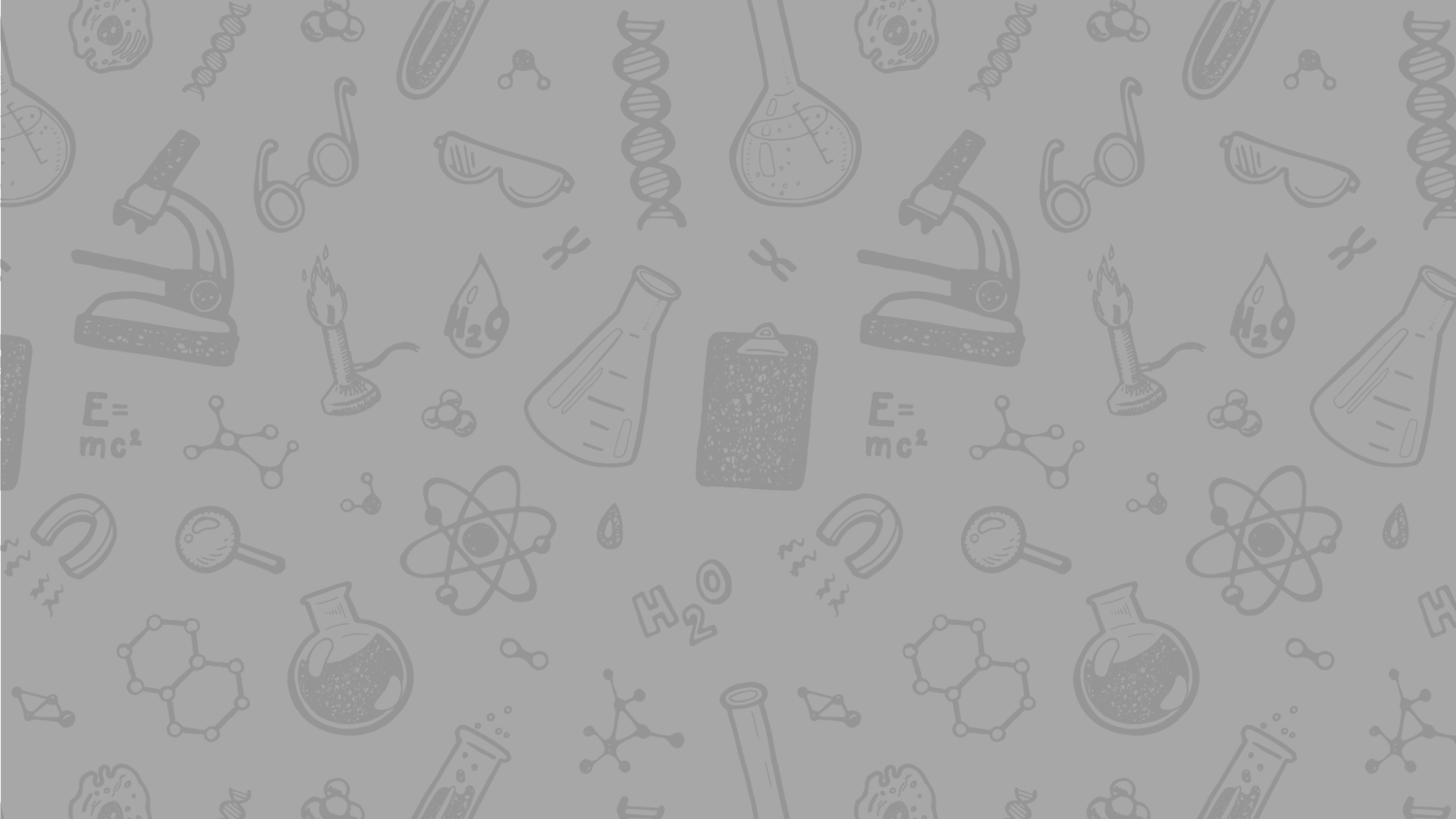 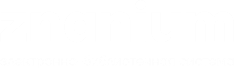 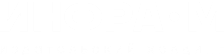 Вопросы к рассмотрению
набор обучающих материалов, размещенных на сайте ЭБС Znanium;    
 виды дополнительных материалов для рассылки в библиотеки учебных заведений СПО;    
 календарные, индивидуальные и выездные мероприятия для библиотек;
 способы организации оперативной поддержки пользователей
[Speaker Notes: В рамках вебинара мы сегодня расскажем про: 

 набор обучающих материалов, размещенных на сайте ЭБС Znanium;
 виды дополнительных материалов для рассылки в библиотеки учебных заведений СПО;
 календарные, индивидуальные и выездные мероприятия для библиотек;
 способы организации оперативной поддержки пользователей.]
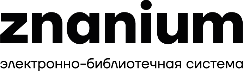 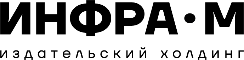 Издательский холдинг ИНФРА-М
Книги и журналы для образования и науки
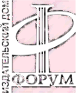 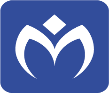 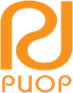 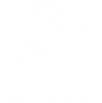 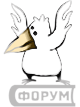 >30 лет в издательском бизнесе
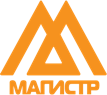 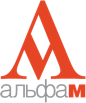 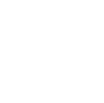 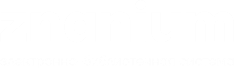 Научно-издательский центр ИНФРА-М
Издательский дом «Альфа-М»
Издательский дом «Вузовский учебник» 
Издательство «  ФОРУМ» 
Издательский дом «ФОРУМ» 
Издательский центр «РИОР» 
Издательство МАГИСТР 
Юридическое издательство «НОРМА»
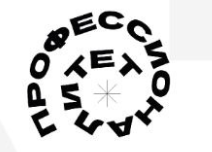 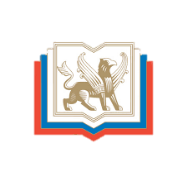 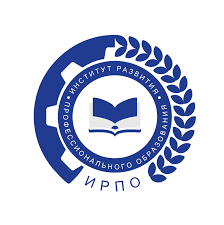 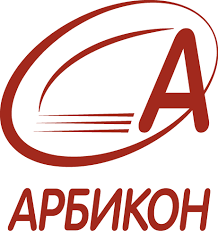 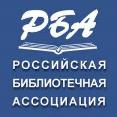 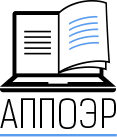 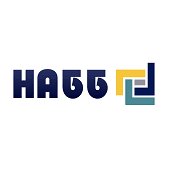 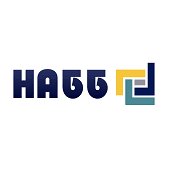 Разработчик ЭИОС ZNANIUM
14 лет коммерческой эксплуатации
[Speaker Notes: Для начала несколько слов про нас. ИНФРА-М - крупнейший издательский холдинг Академической литературы, объединяющий восемь российских издательств, охватывающих все сферы образования и науки. 
ИНФРА-М является разработчиком ЭБС Знаниум, одной из ведущих отечественных электронных библиотечных систем. 
Мы состоим в отраслевых союзах и ассоциациях, являемся партнерами профессиональных образовательных центров, разрабатывающих образовательные стандарты, и активно сотрудничаем с общественными организациями в интересах развития и реализации экономического, научного и образовательного потенциала нашей страны.]
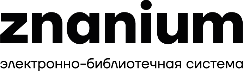 СИСТЕМА С ЕДИНЫМ ВХОДОМ
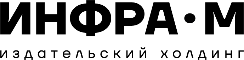 ЭИОС ZNANIUM
Эксклюзивный контент, удобные сервисы и передовые технологии поддержки процессов цифровизации библиотеки:
ЭБС  Znanium
Аналитика текстов
Электронные копии 
полнотекстовых книг и журналов
Цифровой сервис  
анализа публикаций
90 000  документов
эксклюзивный контент: 
33 000   документов
            коллекции:
            > 800 издательских
            > 300 специализированных
Совместная разработка ИНФРА-М 
и  Института системного анализа РАН
Свыше 16,6 млн. документов
[Speaker Notes: Книги, которые мы издаем в печатном виде, так же представлены в электронном виде в ЭБС Знаниум. Читаю со слайда.]
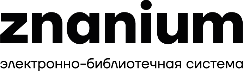 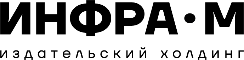 Цифровые сервисы ЭБС Znanium
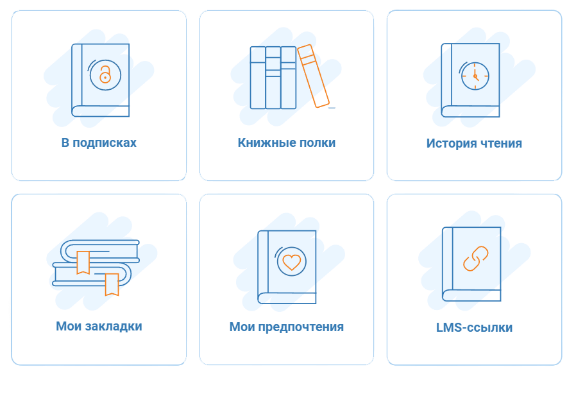 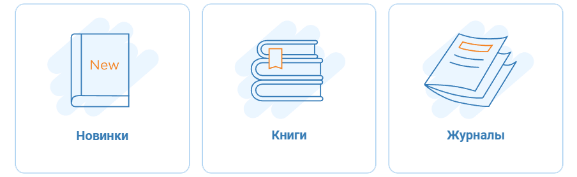 Сервисы подбора литературы
Сервисы аффилиации авторов
Поисковые сервисы
Пользовательские сервисы
Персонифицированные сервисы
Полные данные о публикациях
Создание ссылок
Копирование текста
Чтение офлайн
Open Access доступ
     многое другое
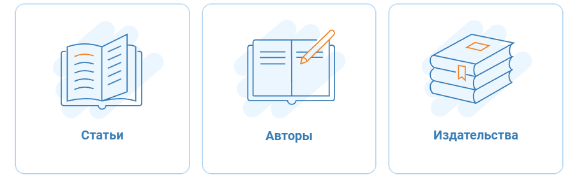 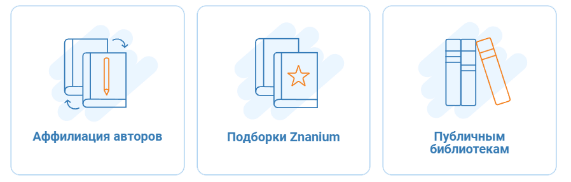 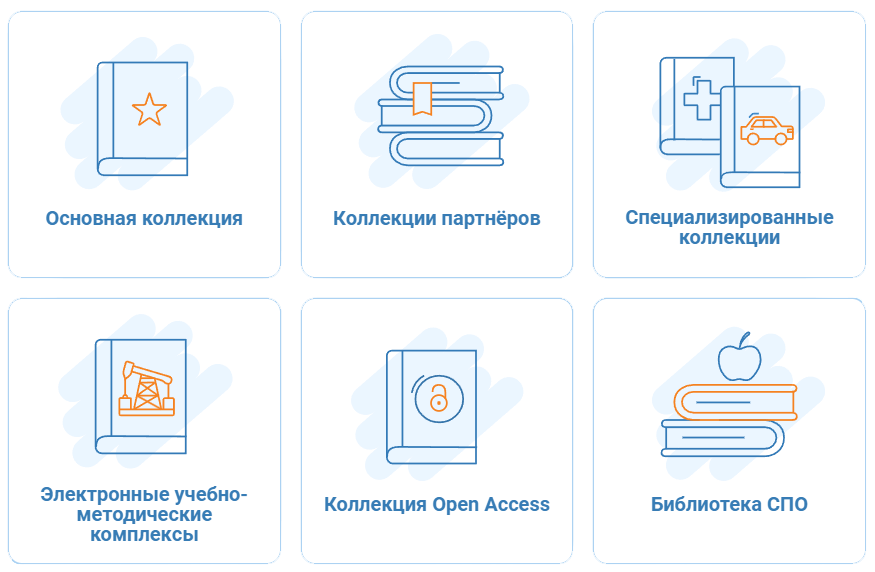 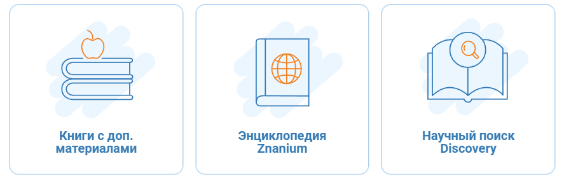 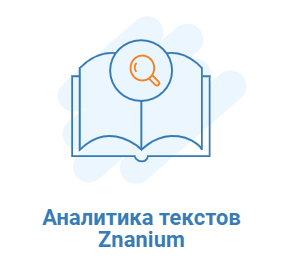 [Speaker Notes: В ЭБС используются разные инструменты и сервисы чтобы нашим читателям было удобно работать с учебной литературой. Этих сервисов много, ряд из них вы видите сейчас на слайде, и требуется некоторое время чтобы читатель мог их освоить. Чтобы этот процесс проходил легче и быстрее у нас есть различные способы поддержки библиотеки и читателей.]
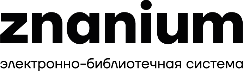 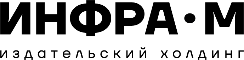 Партнерская поддержка в ЭБС ZNANIUM
Отдел сопровождения 
персональный менеджер
Отдел обучения и поддержки 
менеджер по обучению
Обучение функционалу администратора ЭБС
Обучение преподавателей и учащихся эффективным методам работы с ЭБС 
Массовая регистрация читателей колледжа онлайн
Консультирование по методам вовлечения пользователей в работу ЭБС
«Горячая линия» сервисной поддержки библиотеки 
«Горячая линия» технической поддержки библиотеки
Оперативная помощь в работе
Консультирование по вопросам применения законодательства о комплектовании СПО
Подборка литературы по запросу
Поиск необходимой литературы по базе сторонних издательств и формирование заказа
Сопровождение участия в Госзаказе
Любые вопросы по документообороту
[Speaker Notes: Для этого было сформировано отдельное подразделение:
Отдел обучения и поддержки клиентов, менеджер по обучению с радостью :- проведет Обучение библиотекарей колледжа функционалу администратора ЭБС ZNANIUM- Обучит эффективным методам работы с ЭБС ZNANIUM преподавателей  колледжа  или же студентов как индивидуально так и коллективно- Поможет Массово зарегистрировать преподавателей и студентов колледжа онлайн- Проконсультирует по методам вовлечения пользователей в работу в ЭБС ZNANIUM- Также у нас работает  «Горячая линия» сервисной поддержки библиотеки , которая занимается (поиск изданий, выдача ключей доступа, распределение студентов по группам, формирование статистики и др.) - И функционирует «Горячая линия» технической поддержки библиотеки . С помощью этой линии поддержки вы сможете решить (вопросы функционирования ЭБС ZNANIUM, интеграции во внутренние Системы Дистанц Обучен, moodle и прочее)]
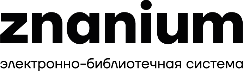 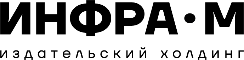 Поддержка пользователя в ЭБС Znanium
ВЕБИНАРЫ
ВИДЕОИНСТРУКЦИИ
РУКОВОДСТВА
ТЕХПОДДЕРЖКА
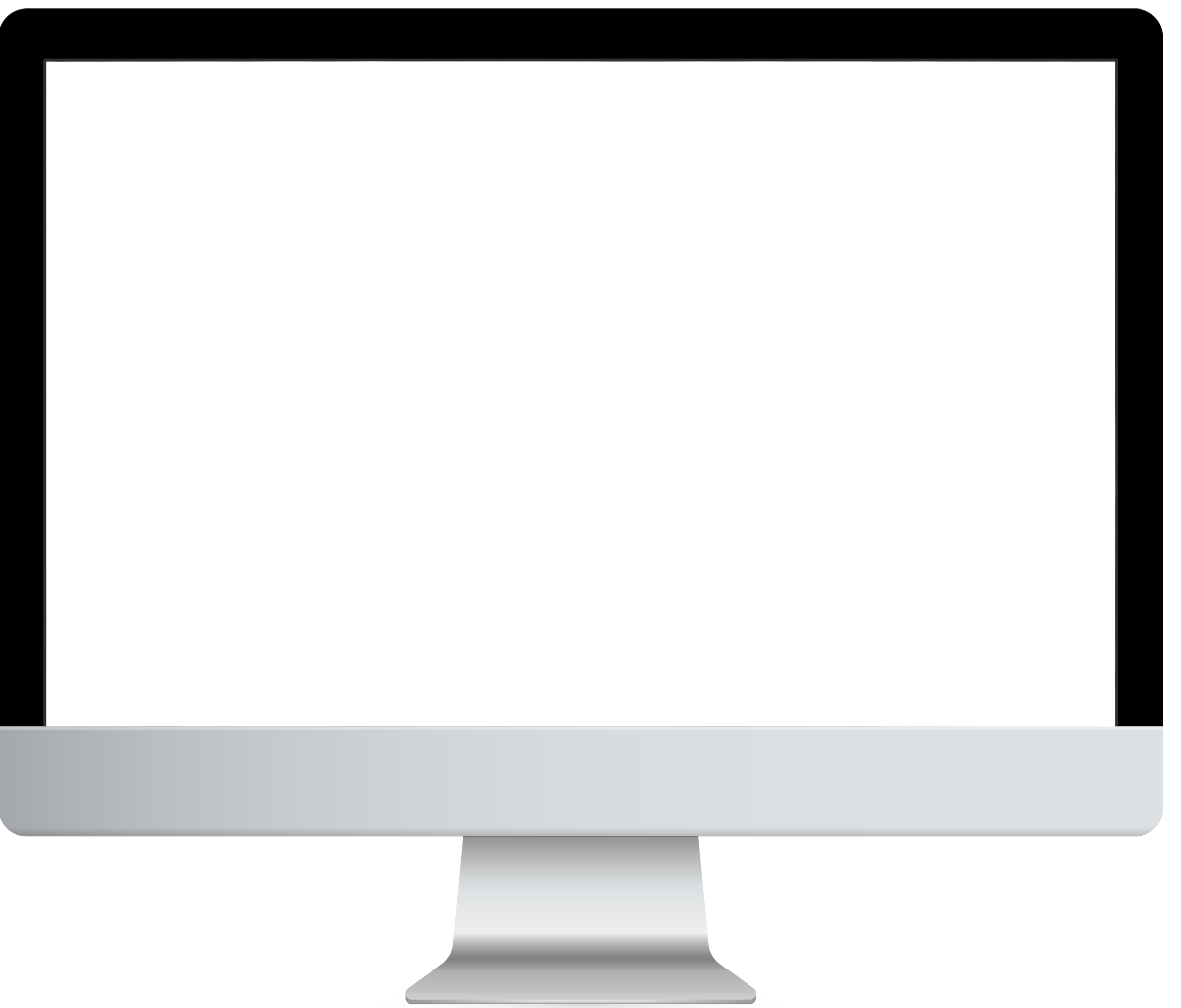 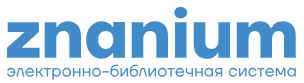 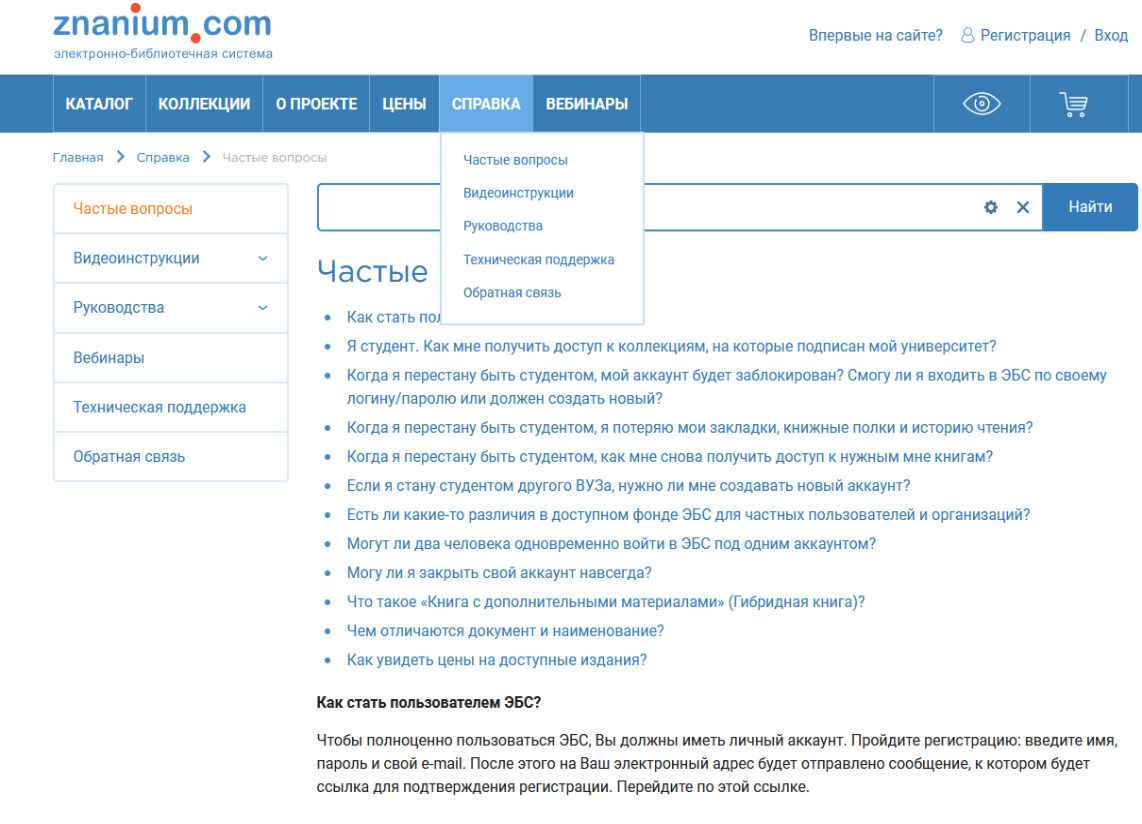 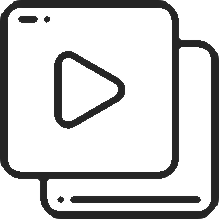 [Speaker Notes: Мы оказываем всестороннюю поддержку библиотеке колледжа при освоении электронного ресурса… На сайте размещены разные материалы . Читаю со слайда.]
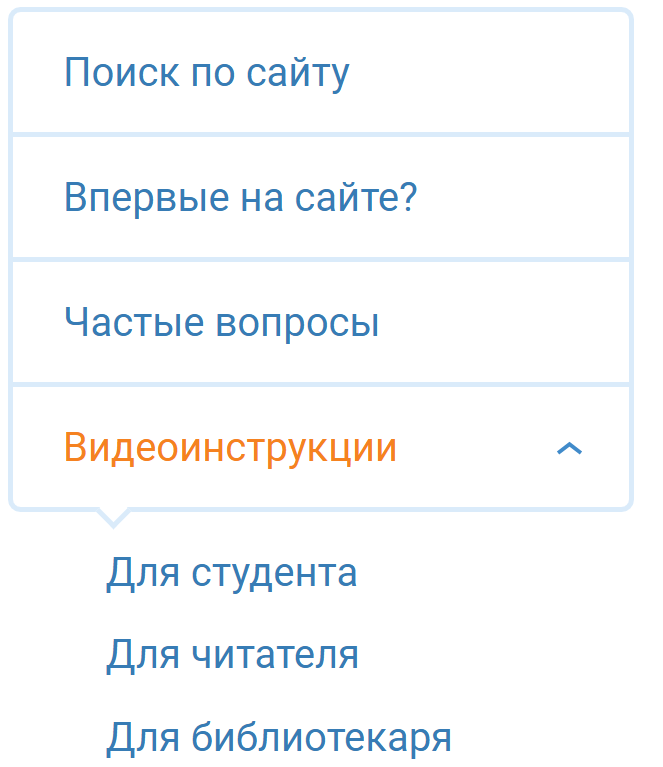 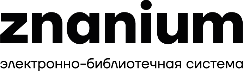 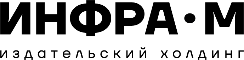 Материалы на сайте Znanium
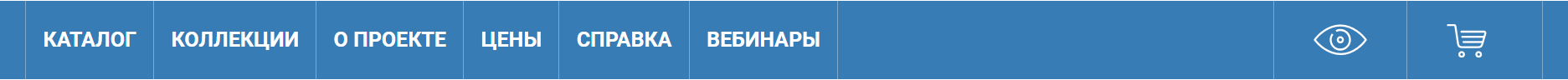 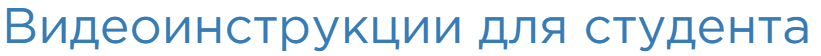 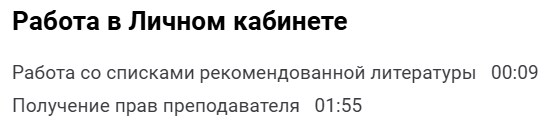 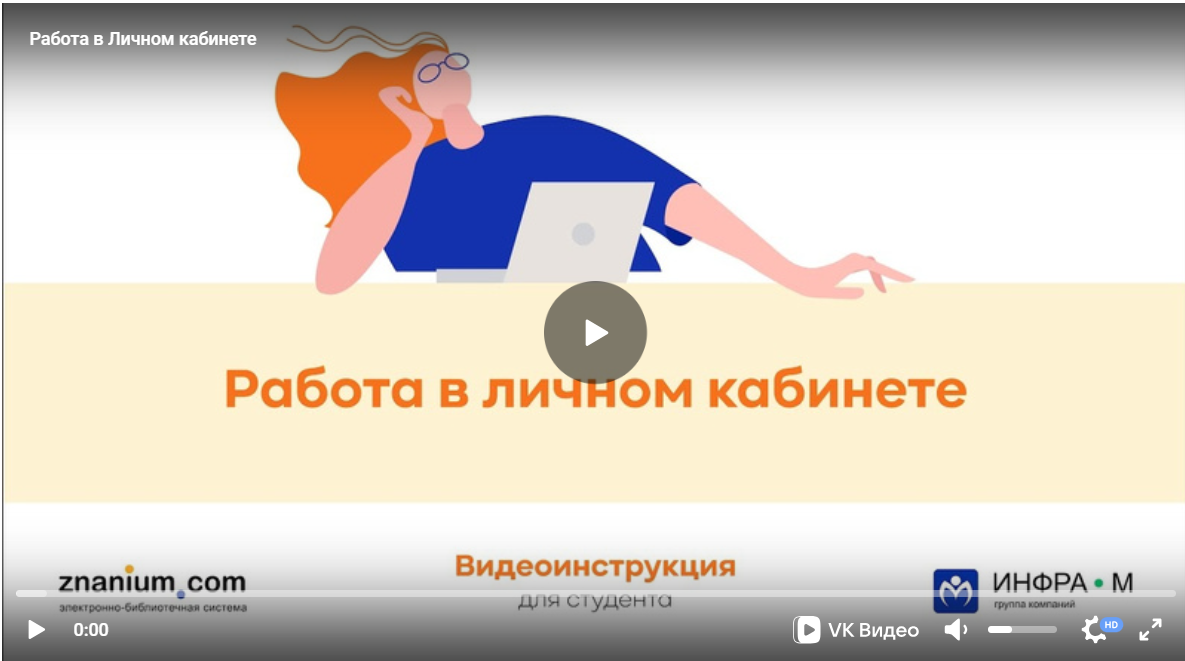 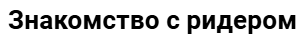 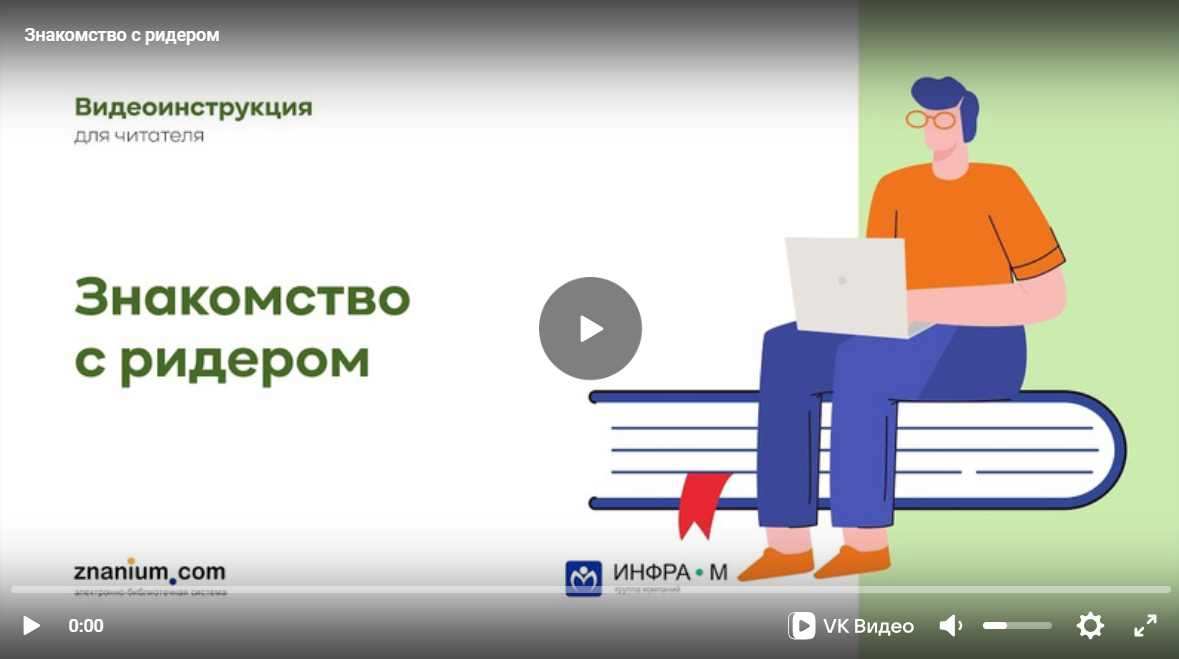 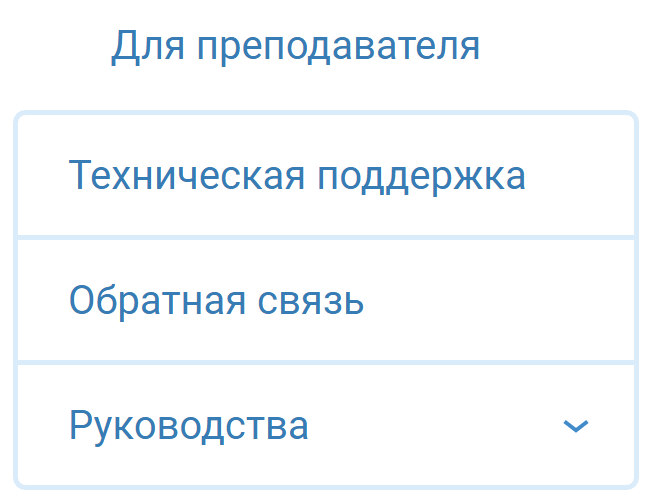 [Speaker Notes: И , если читатель готов самостоятельно изучать функционал ЭБС, то таких пользователей можно направить к разделу меню СПРАВКА, там приведены инструкции для разных ролей пользователей (студент, преподаватель, администратор). Например во вкладке Видеоинструкции размещены короткие анимированные ролики по основным сервисам ЭБС Знаниум]
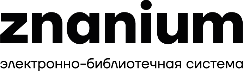 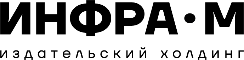 Повышение квалификации 
«АДМИНИСТРИРОВАНИЕ ЭБС ZNANIUM»
Формат: дистанционный
Объём программы: 16 ак. Часов
Продолжительность обучения: 3 недели.
Образовательная платформа: Moodle.
Выдаваемый документ: 
       Удостоверение о повышении квалификации:
[Speaker Notes: Сотрудник библиотеки, который хорошо изучил особенности ЭБС и понимает как работают все основные сервисы может квалифицированно и быстро помочь своим читателям. 
Поэтому в октябре 2024 года Знаниум получил лицензию на право ведение образовательной деятельности и реализации программ дополнительного профессионального образования. Тогда же, в конце 2024 года, была обучена первая группа слушателей – сотрудников библиотек образовательных учреждений по программе ПОВЫШЕНИЯ КВАЛИФИКАЦИИ «Администрирование ЭБС Znanium».  Это большой шаг на пути поддержки администраторов библиотек в части, касающейся развития их профессиональных компетенций, в области применения электронных образовательных и информационных ресурсов.

Целью такой образовательной программы является знакомство слушателей с возможностями и особенностями администрирования в электронно-библиотечной системе Znanium.

В результате освоения такой программы Обучающиеся смогут узнать о всех возможностях электронно-библиотечной системы Znanium, в том числе о структуре подписного фонда, о процессе регистрации библиотекаря, о структуре его Кабинета и другом функционале администратора ЭБС. 

Присылайте свои заявки на прохождение обучения и мы включим Вас в очередную группу.  Обучение бесплатное]
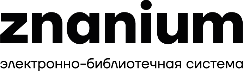 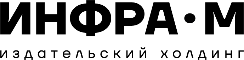 Календарные и заказные вебинары
Обучающие мероприятия, направленные на повышение эффективности использования продуктов ЭБС Znanium и НИЦ ИНФРА-М: вебинары и семинары от наших экспертов для всех категорий пользователей.
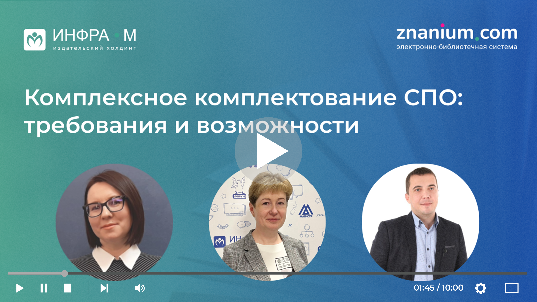 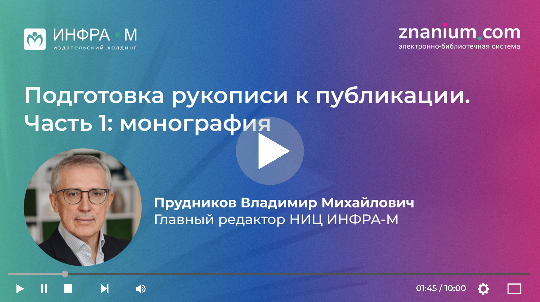 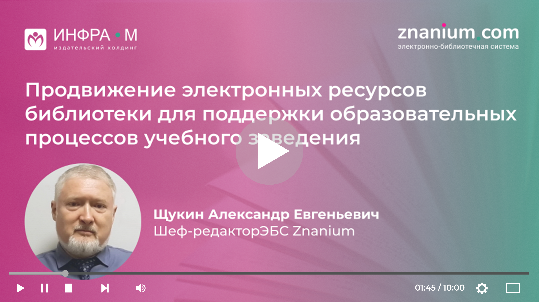 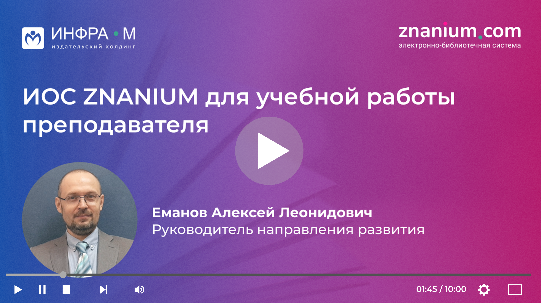 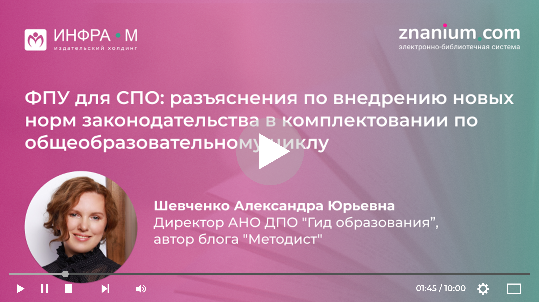 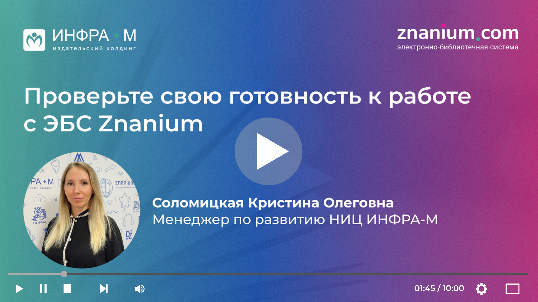 [Speaker Notes: Также мы регулярно проводим обучающие вебинары -  это один из самых популярных способов взаимодействия с нашими читателями, будь то сотрудники библиотек, или преподаватели и студенты.]
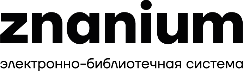 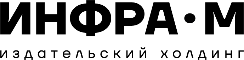 Подведение итогов года
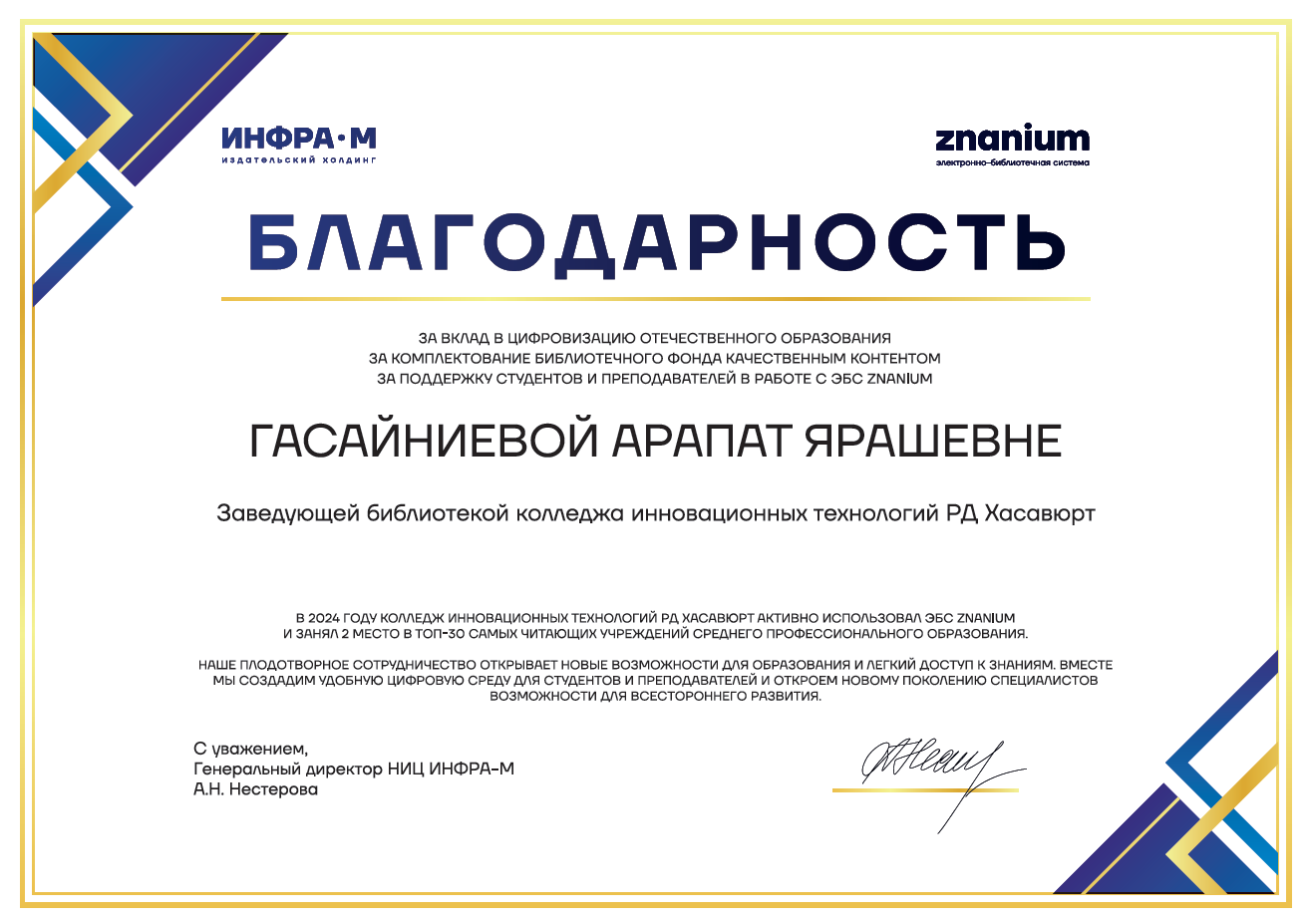 Топ-30 организаций СПО
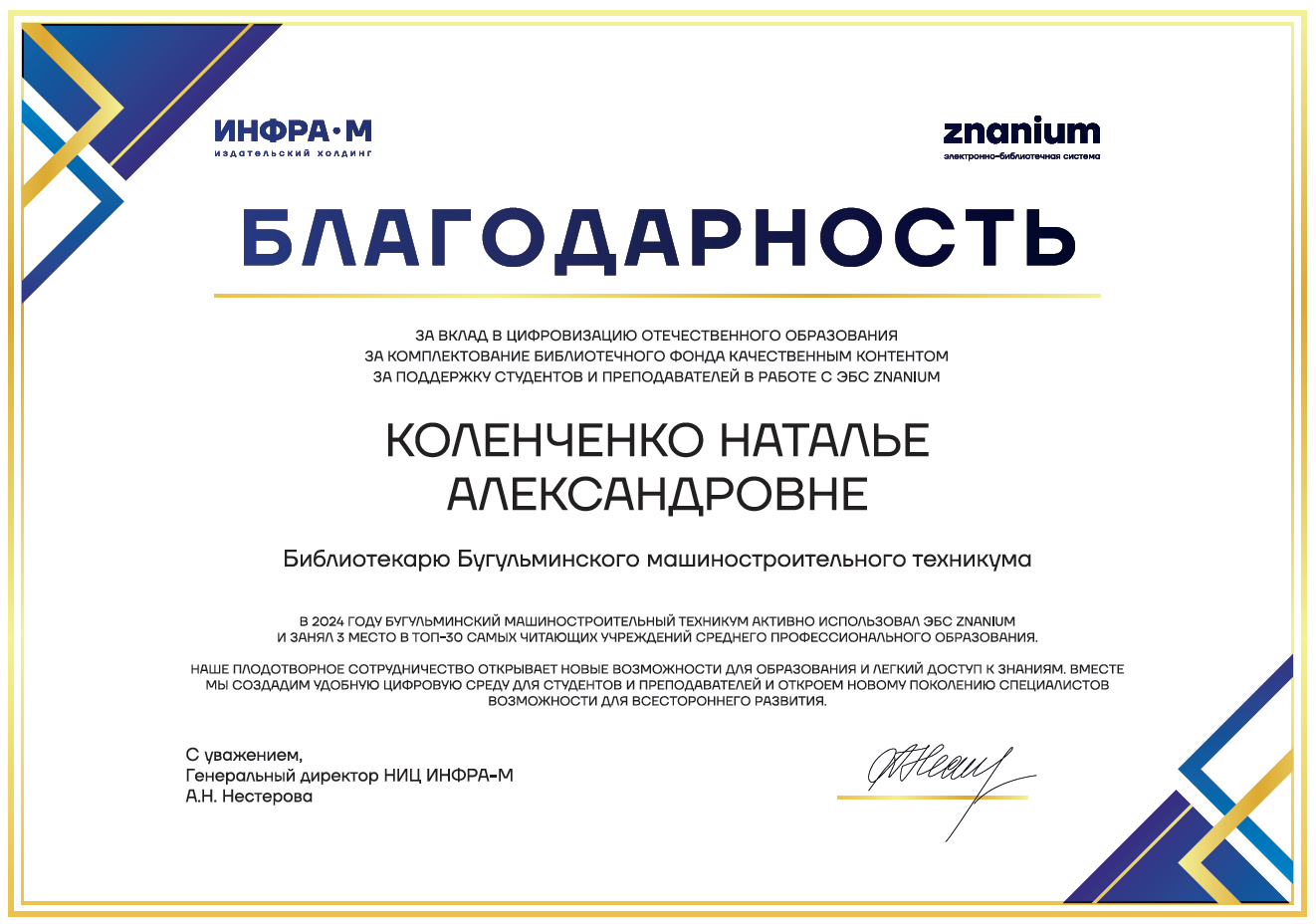 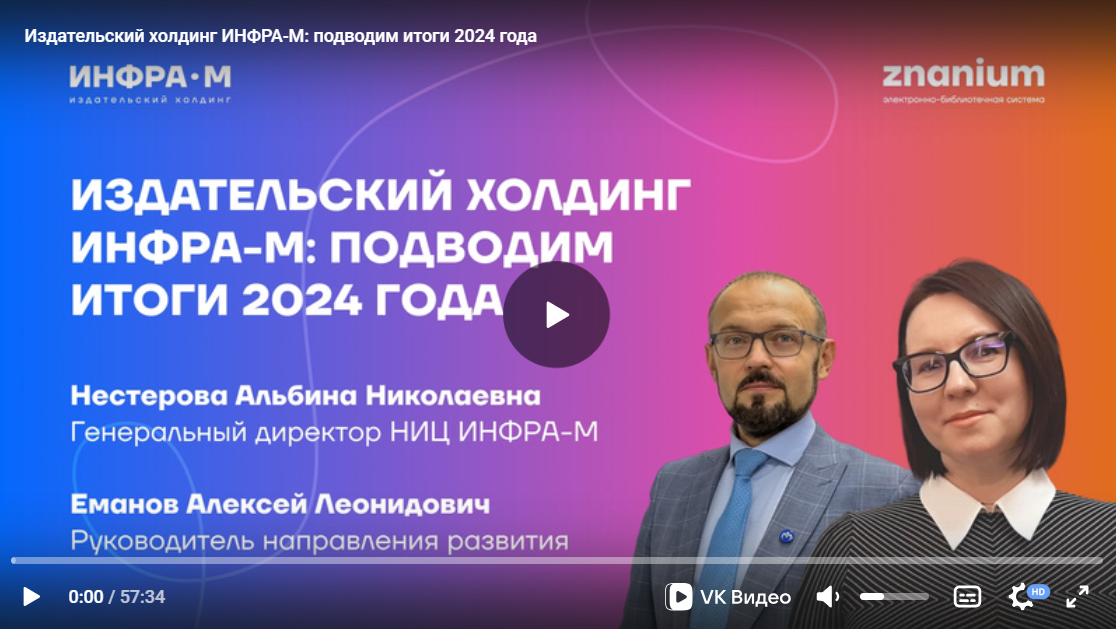 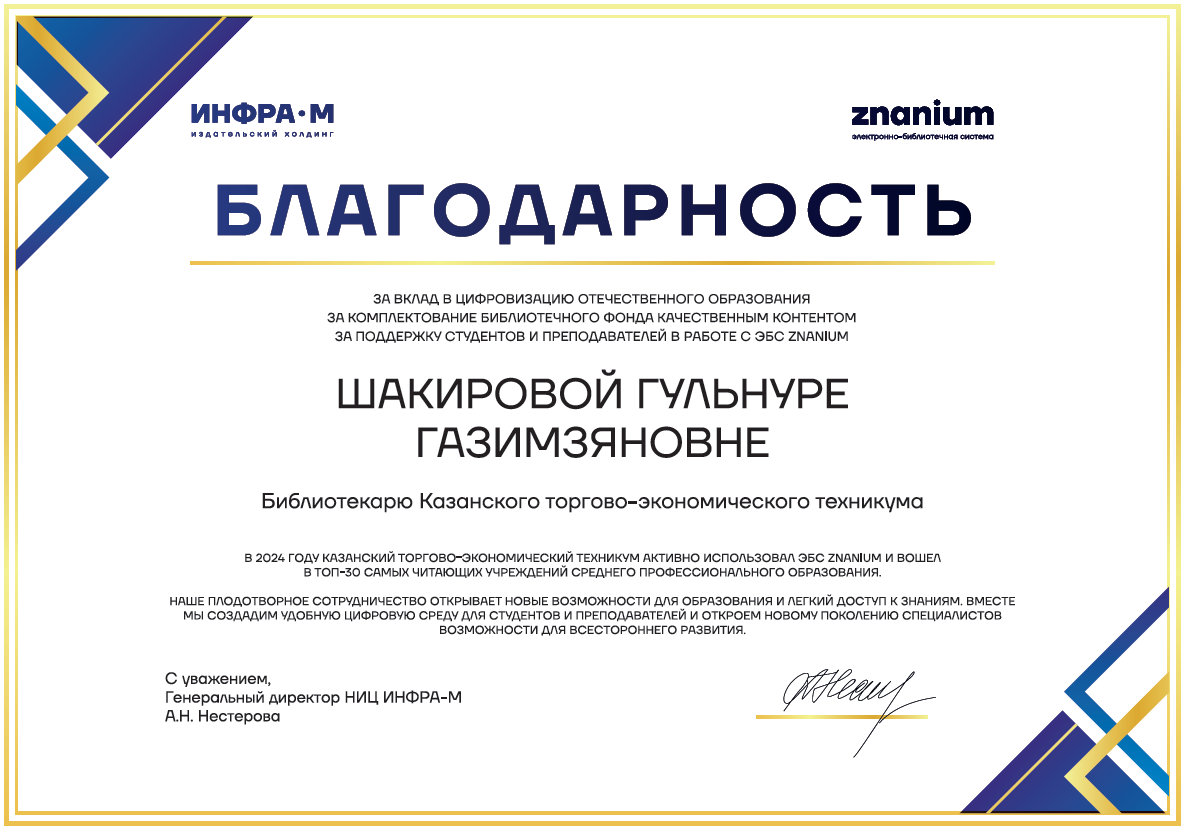 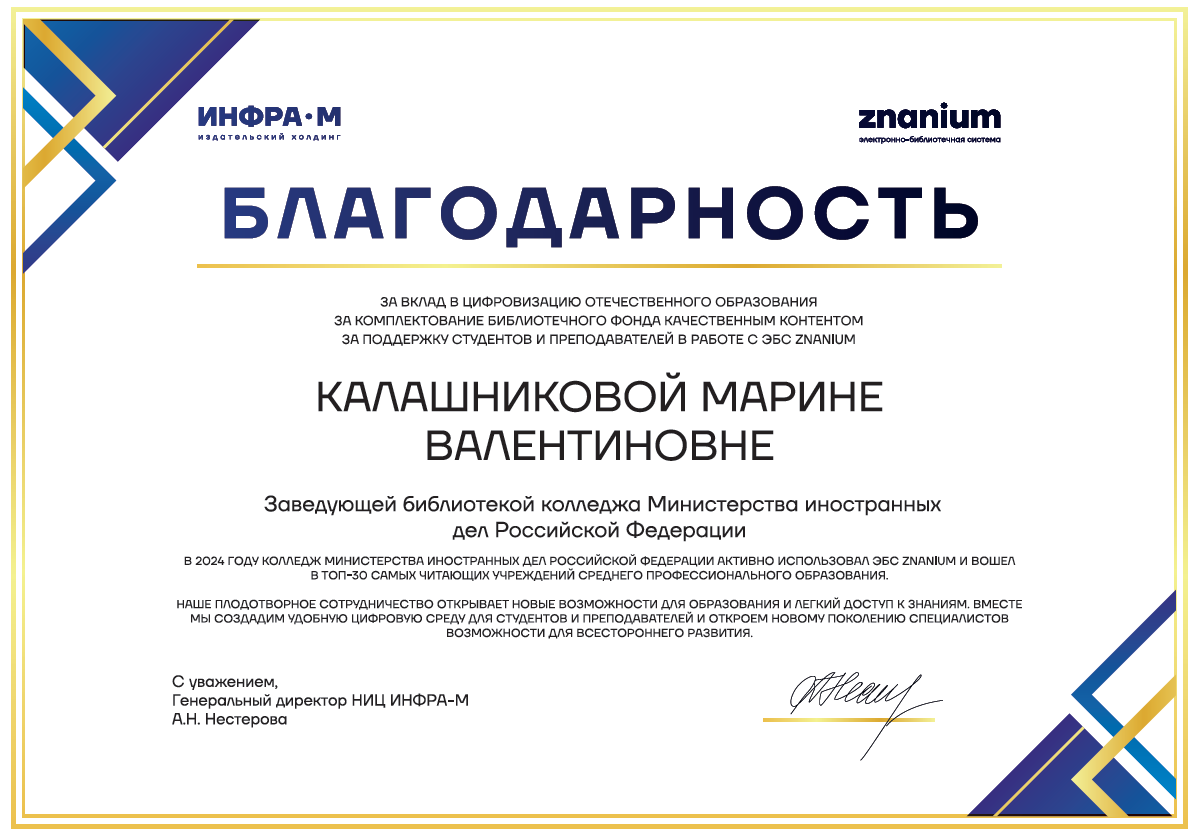 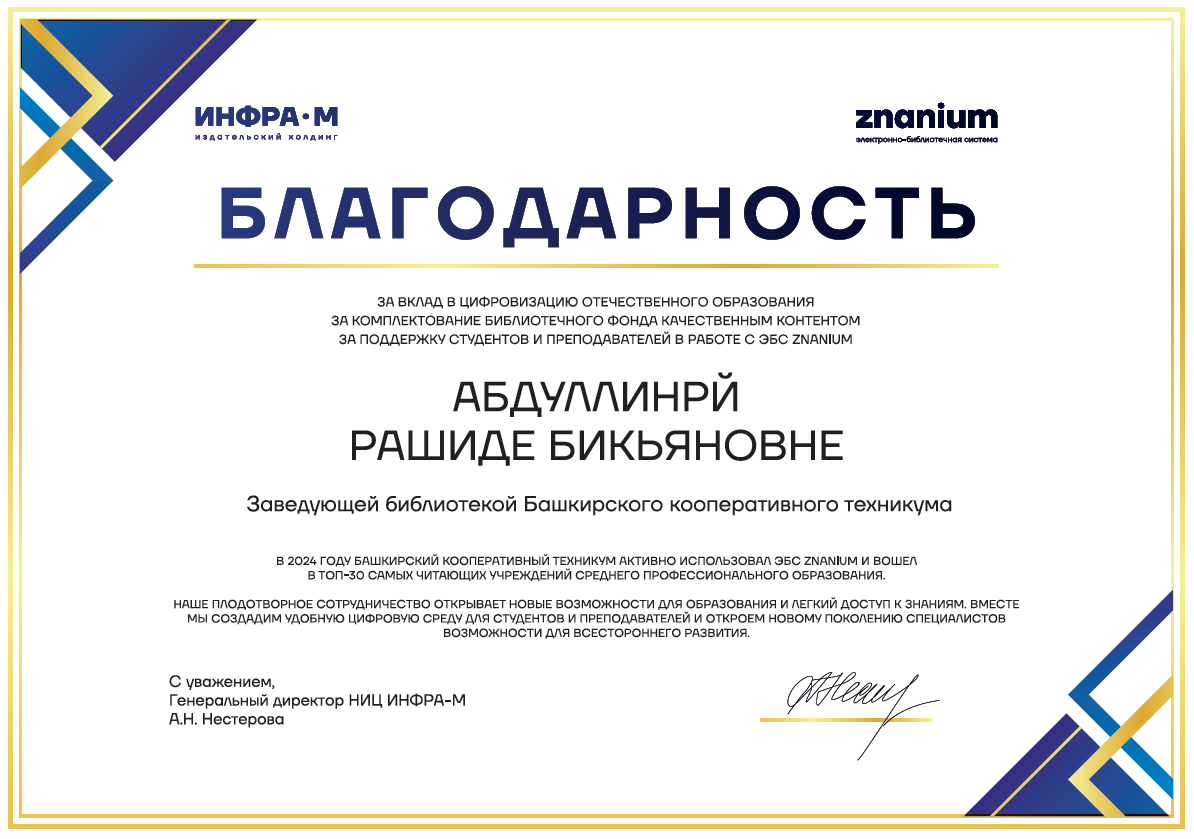 [Speaker Notes: Доброй традицией стало подведение Итогов года Изд холдинга Инфра, где мы в свою очередь озвучиваем рейтинги самых читающих учебных заведений в ЭбС Znanium, выражаем им свою благодарность за столь активное и продуктивное сотрудничество и с радостью рассылаем Благодарности почтой России или выдаем лично, если есть такая возможность.]
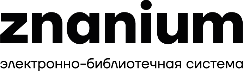 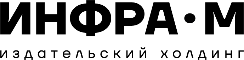 Выездные мероприятия и выставки
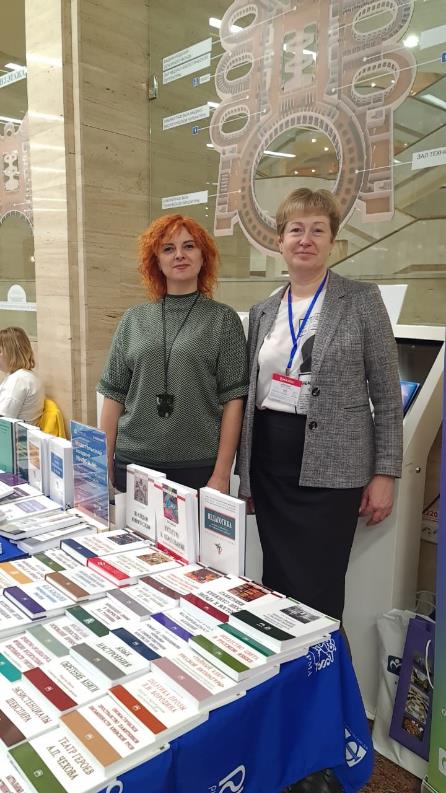 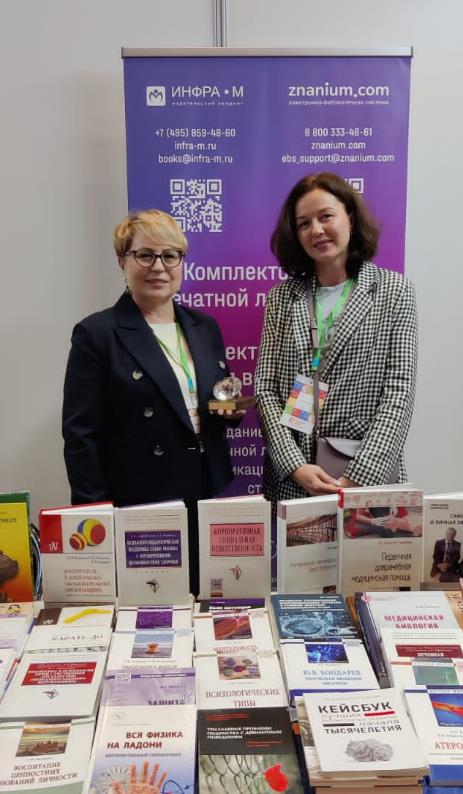 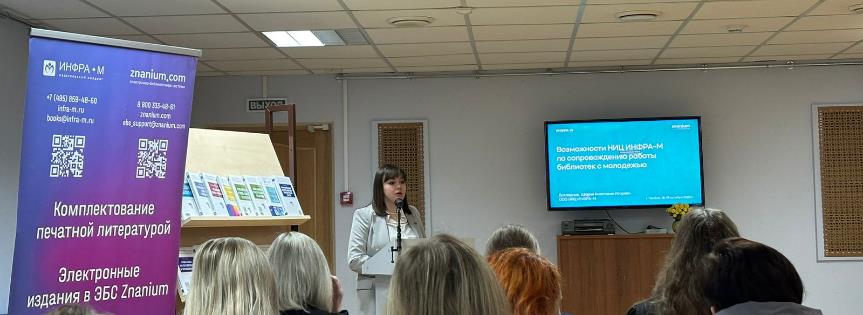 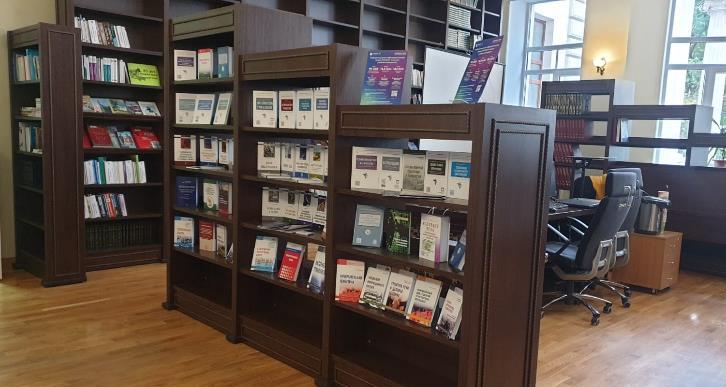 [Speaker Notes: По приглашениям Библиотек мы организуем выставки профильной печатной литературы и проводим мастер-классы по функционалу ЭБС для преподавателей и студентов]
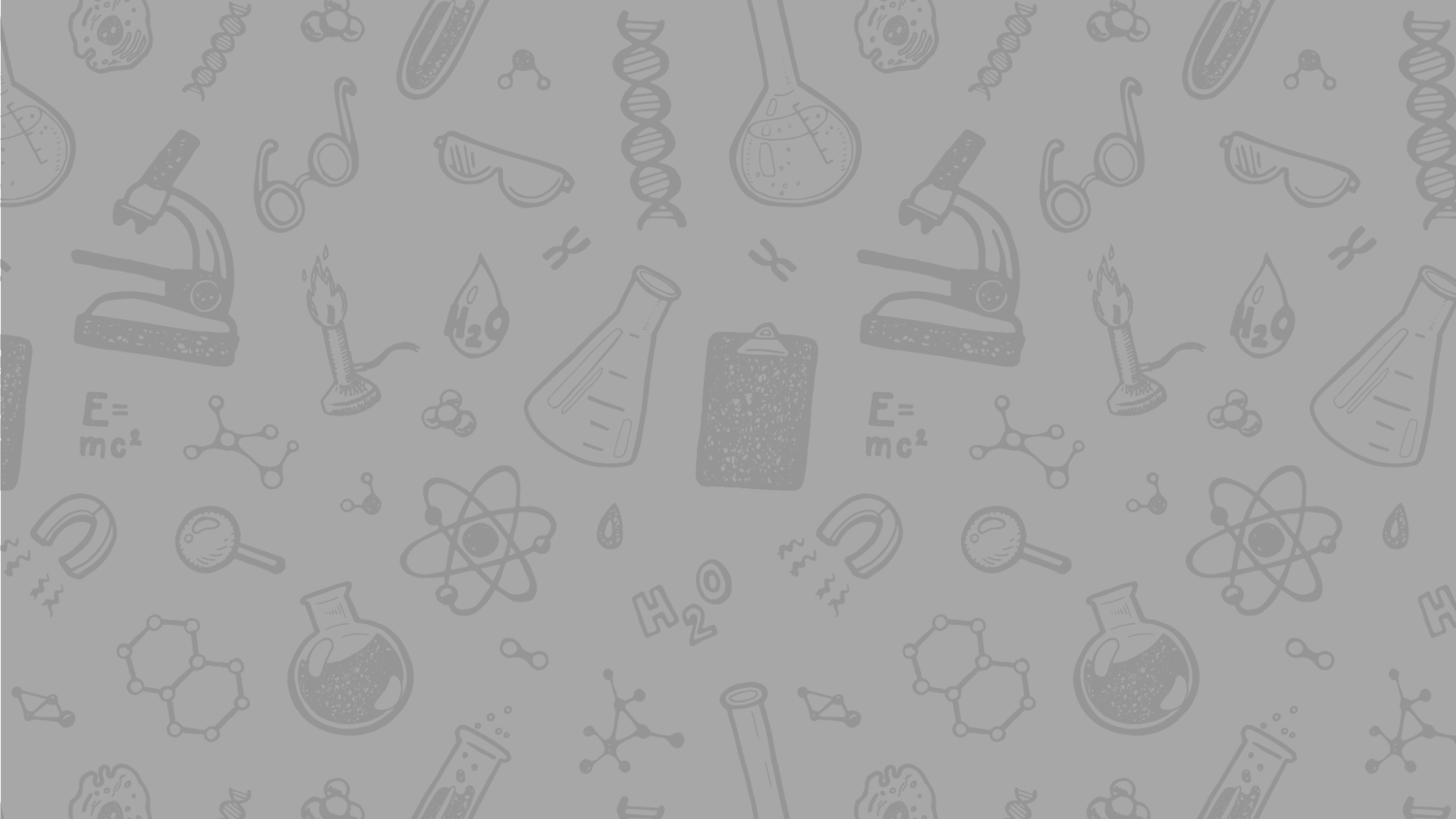 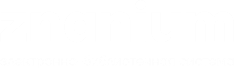 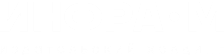 Дайджест новинок
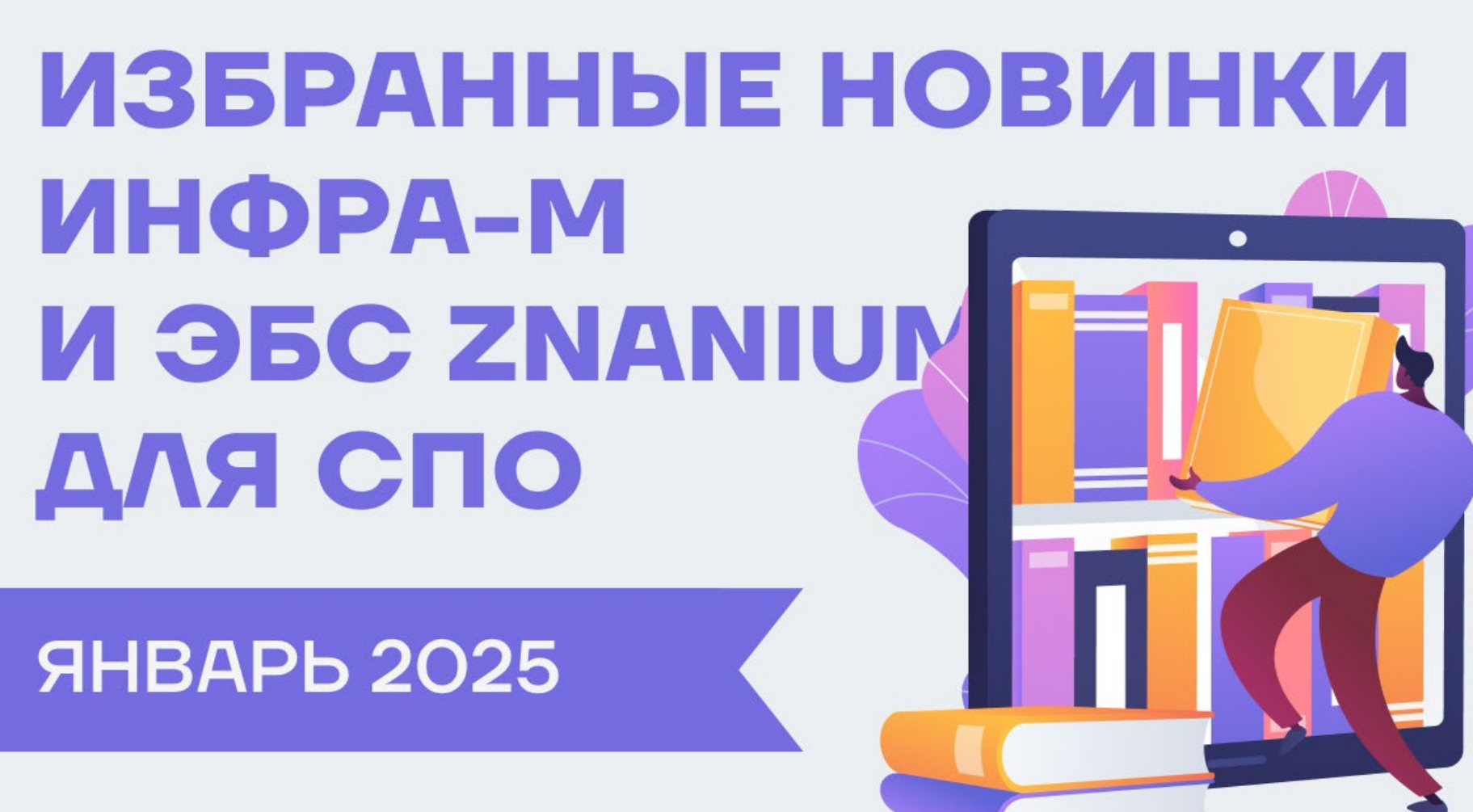 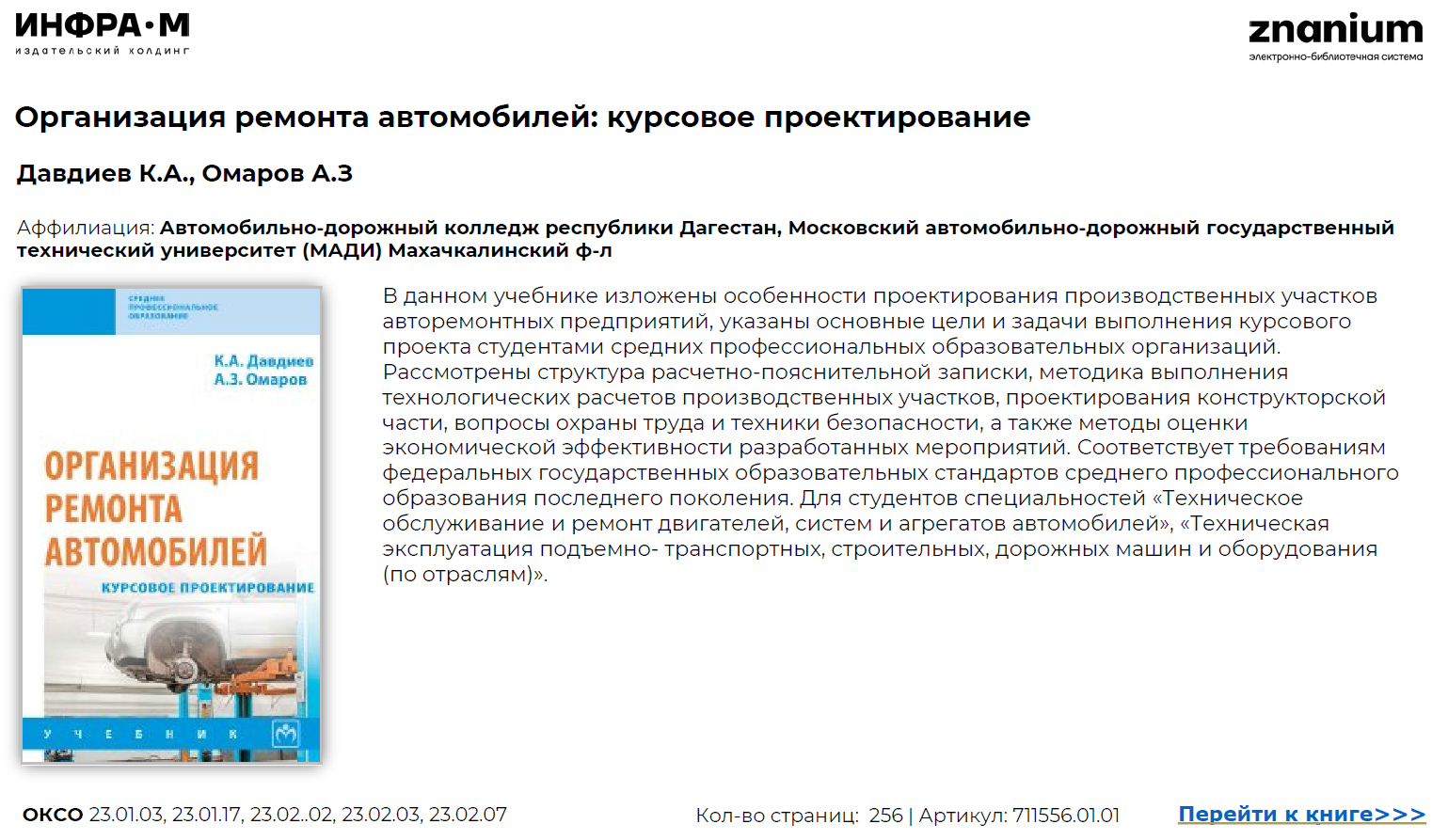 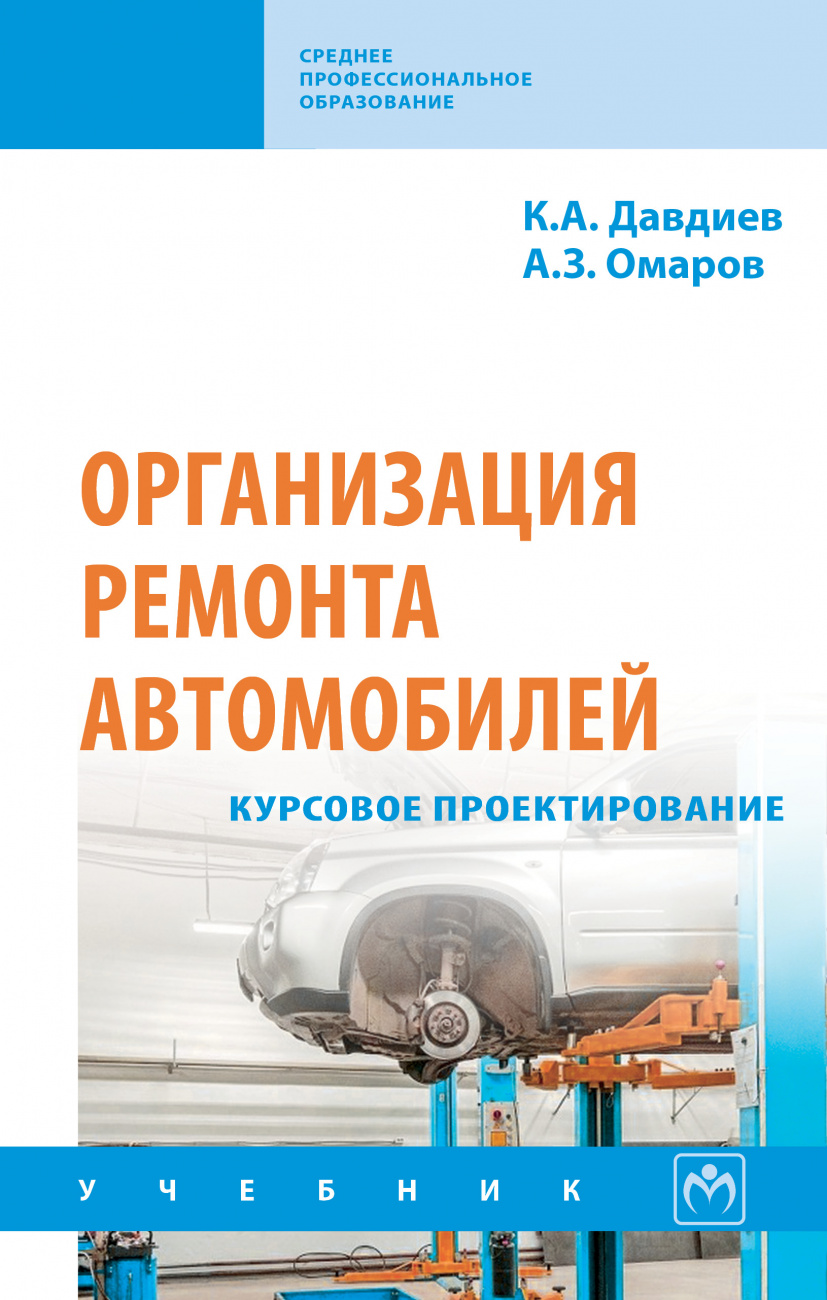 [Speaker Notes: Периодически, по согласованию с библиотеками колледжей, мы отправляем по электронной почте подготовленное главным редактором НИЦ ИНФРА-М письмо-ДАЙДЖЕСТ с перечнем Избранных новинок за предыдущий месяц для учреждений СПО. Там собраны наиболее интересные только что изданные книги с краткой аннотацией, с информацией об аффилиации автора, другими данными, НО САМОЕ ГЛАВНОЕ – там есть ссылка по каждой книге на ее электронную версию в ЭБС Znanium.]
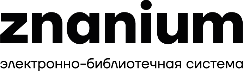 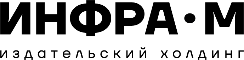 Социальные сети
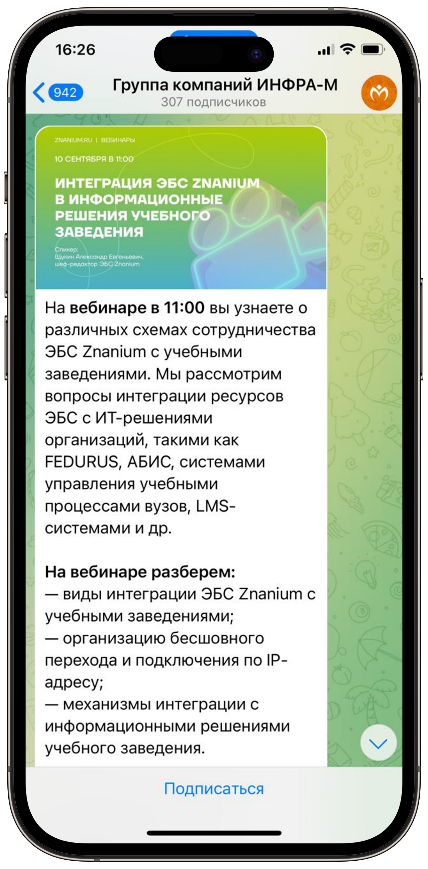 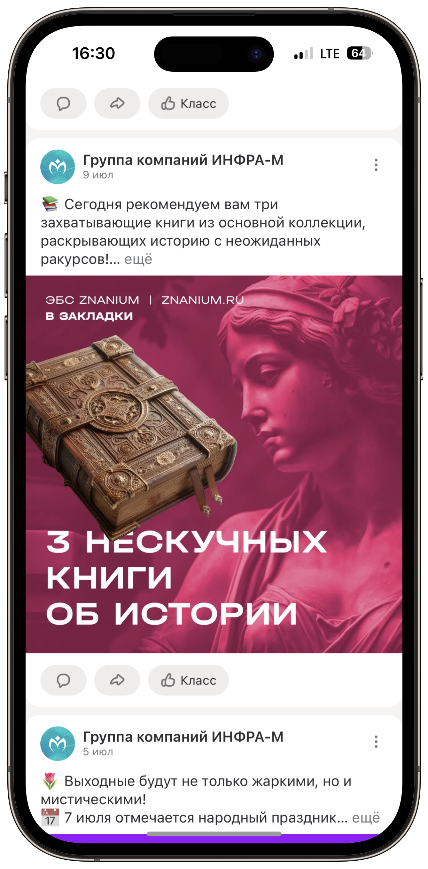 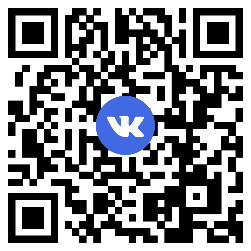 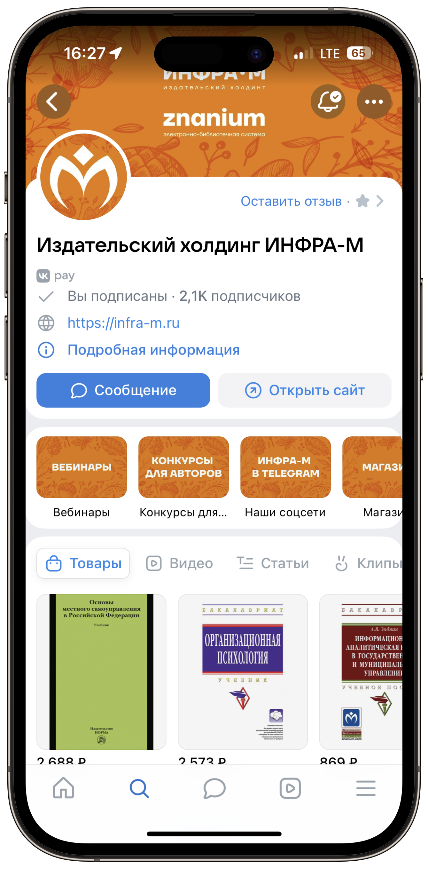 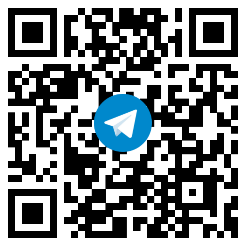 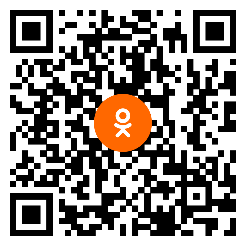 [Speaker Notes: Наши Подписчики в социальных сетях своевременно получают информацию по запланированным вебинарам, там же там размещаются новости о новинках,  событиях, происходящих в книгоиздательской и образовательной сферах, рекомендации и советы…  Коллеги, если Вы видите что-то интересное и актуальное у нас -  то можете использовать наши материалы в своих соцсетях, делать репосты.]
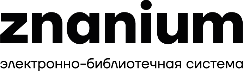 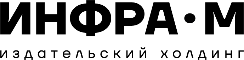 Лучший опыт
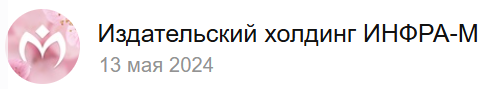 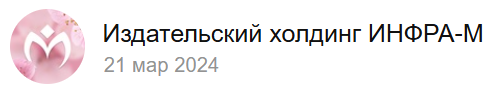 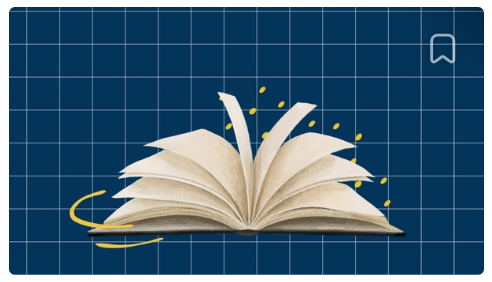 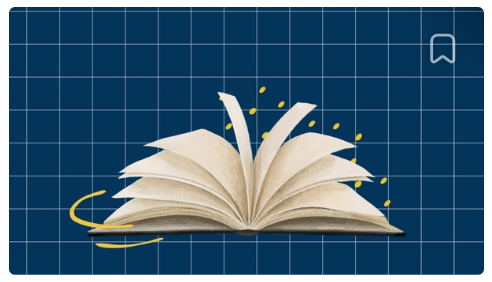 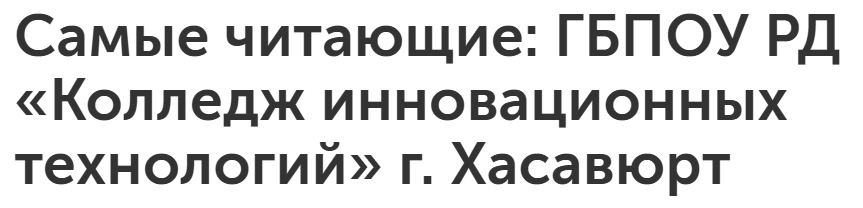 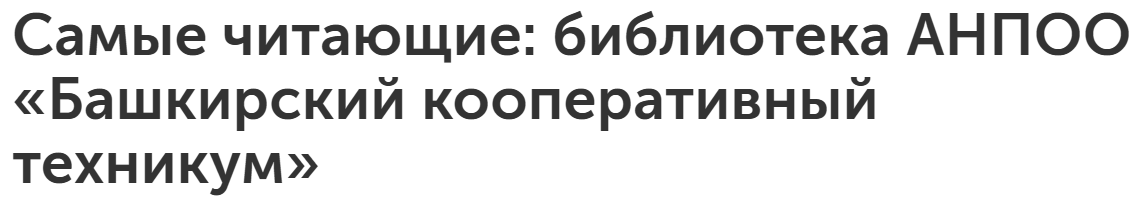 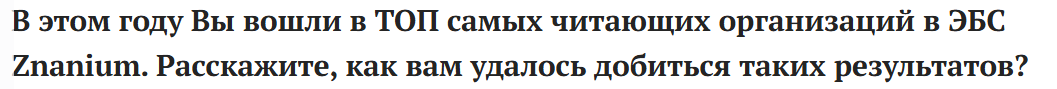 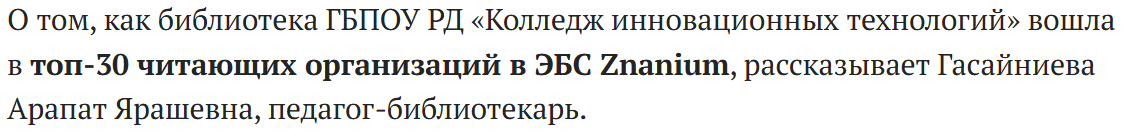 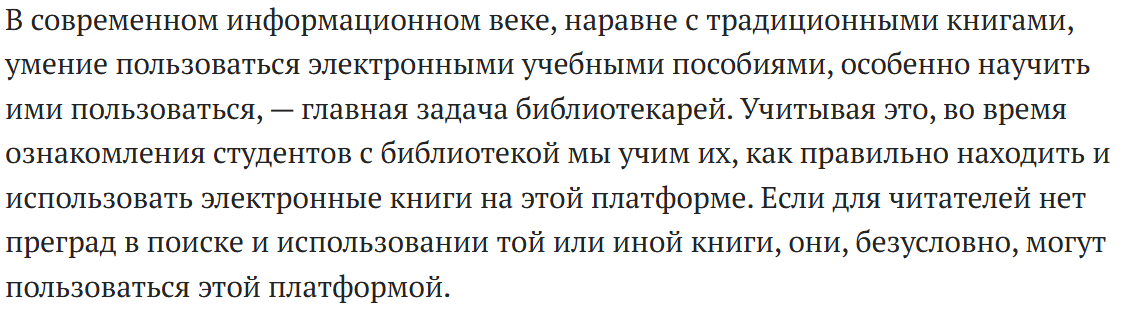 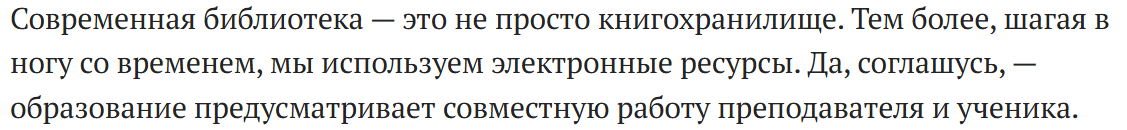 [Speaker Notes: Мы всегда с гордостью отмечаем Лучший опыт по эффективному использованию нашей ЭБС и с радостью делимся с вами этим бесценным опытом коллег ,берем у них интервью и размещаем, как в социальных сетях , так и на площадке Знаниум в разделе Новости.]
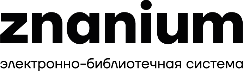 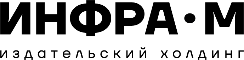 Проведение обучающей викторины
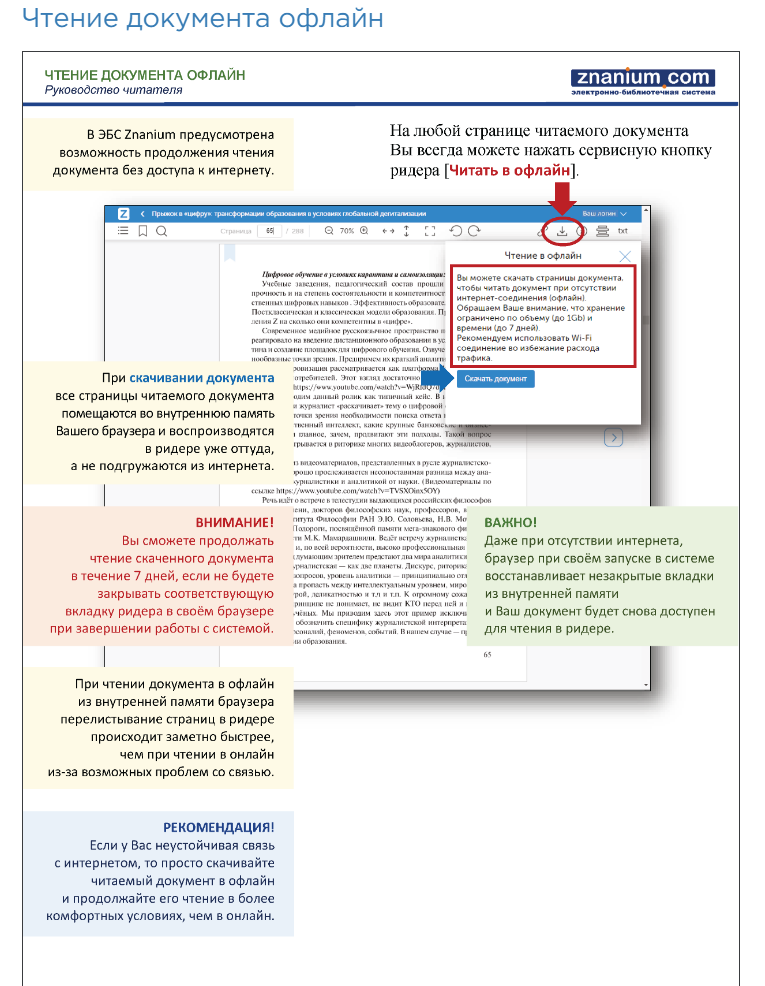 1
[Speaker Notes: Для комплексного знакомства с возможностями ЭБС Znanium мы предлагаем использовать обучающие викторины по её структуре и функционалу, которую можно проводить в рамках мероприятий по использованию электронных ресурсов библиотеки учебного заведения или уроков компьютерной грамотности.]
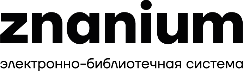 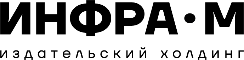 Информационный материал
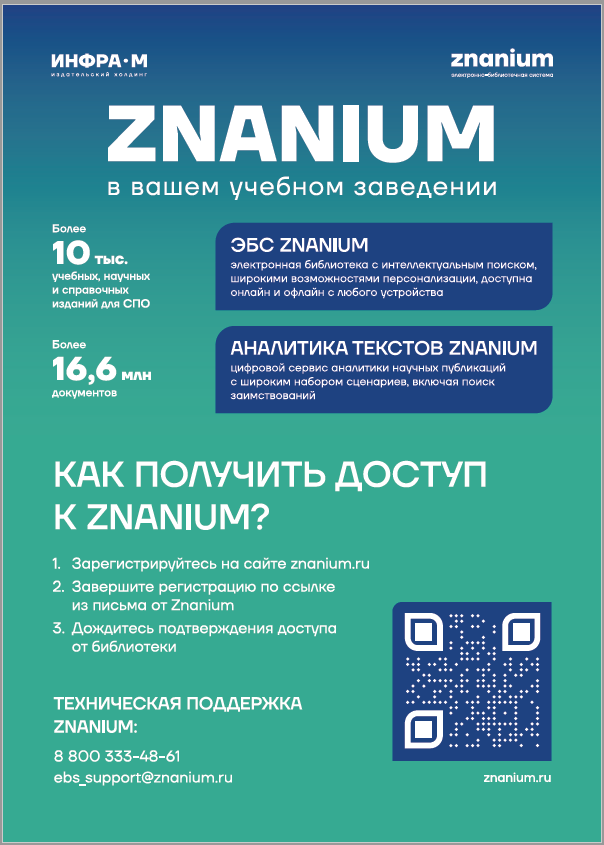 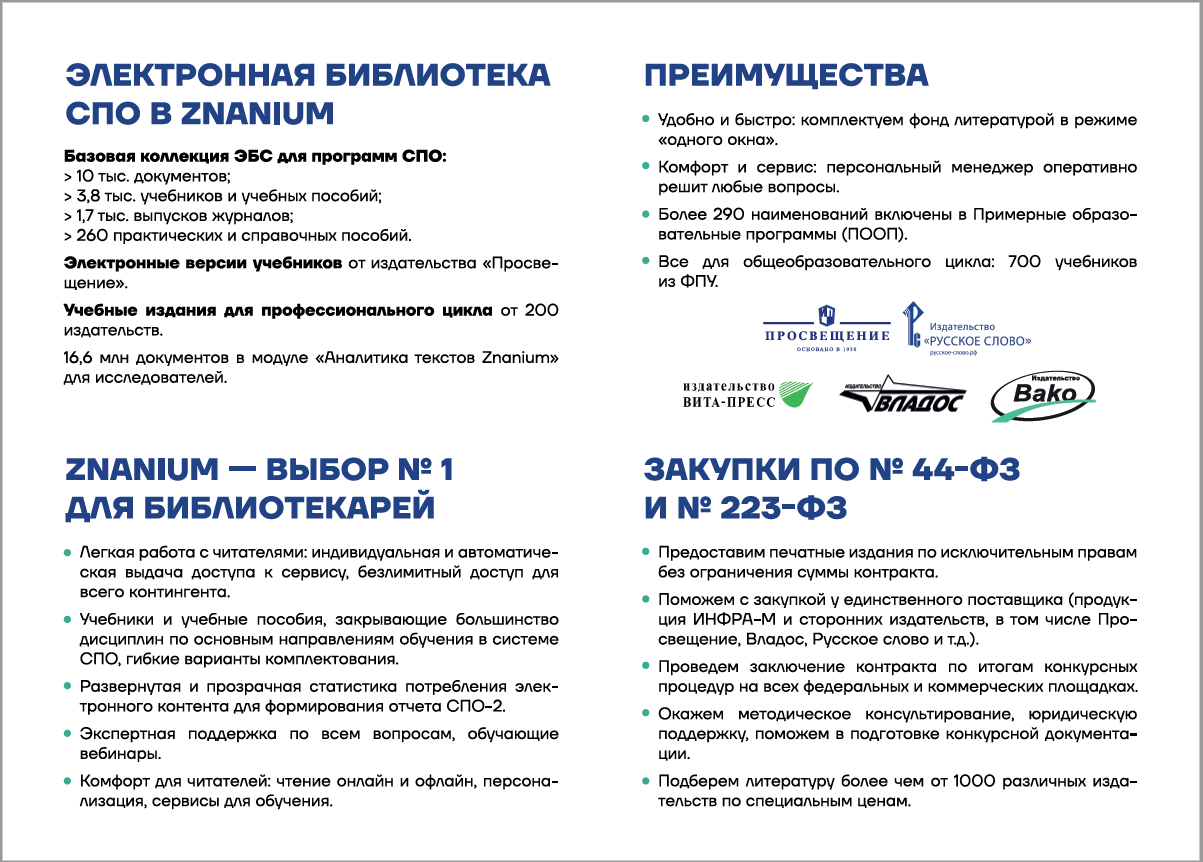 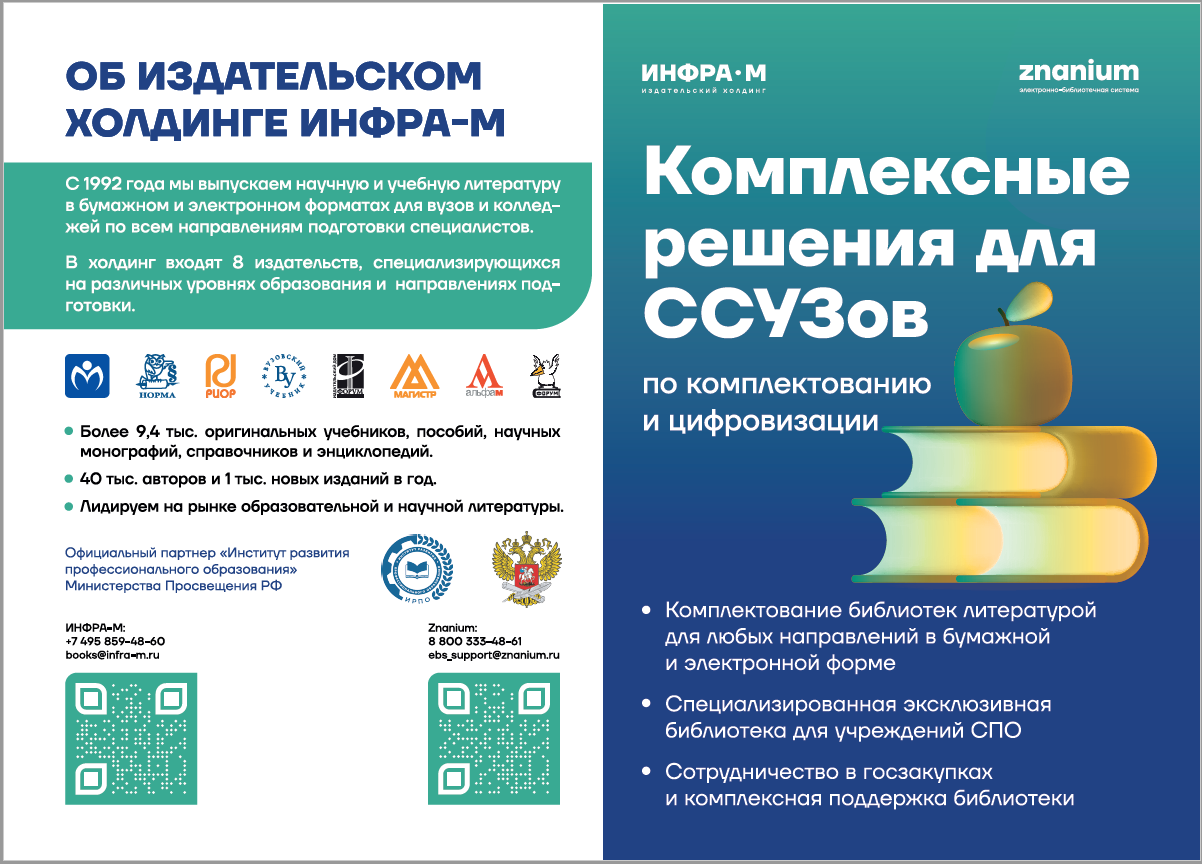 [Speaker Notes: Издательский холдинг ИНФРА-М оказывает поддержку БИБЛИОТЕКЕ и за счет предоставления ИНФОРМАЦИОННого МАТЕРИАЛа нацеленого на Улучшение уровня информационного обслуживания пользователей. Это и 
поддержка пользовательских запросов и сервисов непосредственно в библиотеке; 
предоставление услуг информационного обеспечения непосредственно в библиотеке;
обеспечение доступности справочных материалов по ресурсу;
проведение консультаций по работе с электронными ресурсами; - сопровождают и поддерживают их, в т.ч. и
раздачей бесплатных рекламных и вспомогательных материалов. 
 
Есть разные варианты таких материалов:
 например Плакаты (или афишы) – здесь используется увеличенный формат, они хорошо заметны
    Лифлеты. Это более компактная форма ИМ – складывается и занимает меньше места с возможностью дать основную информацию по ЭР. Фактически это лист формата А4, который согнули определенным образом.]
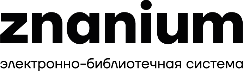 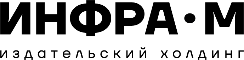 Информационный материал
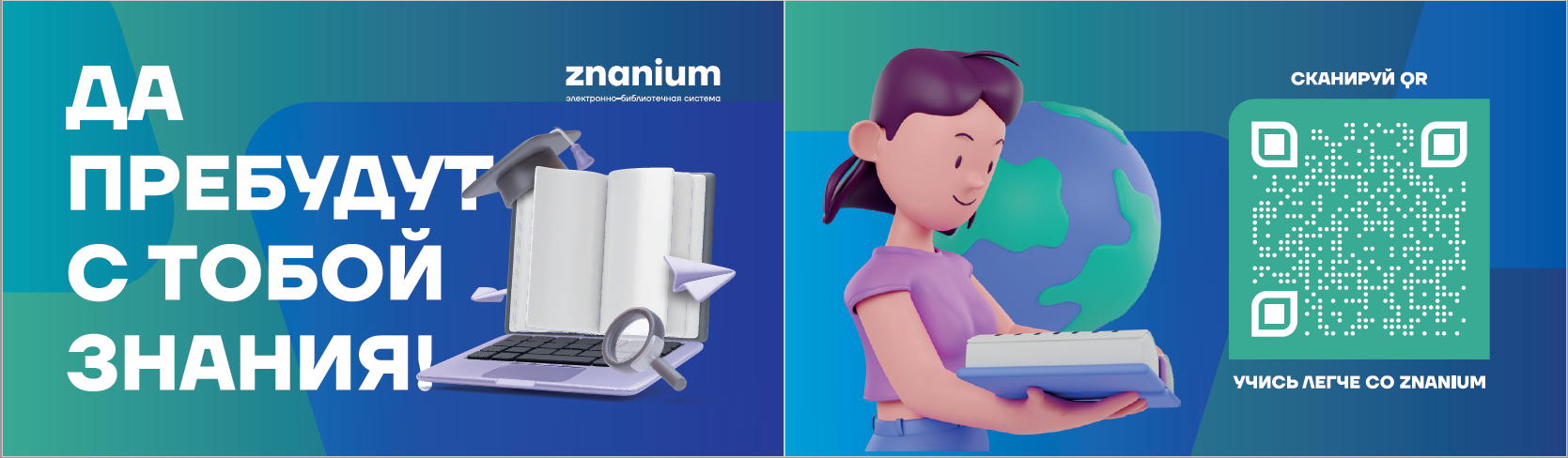 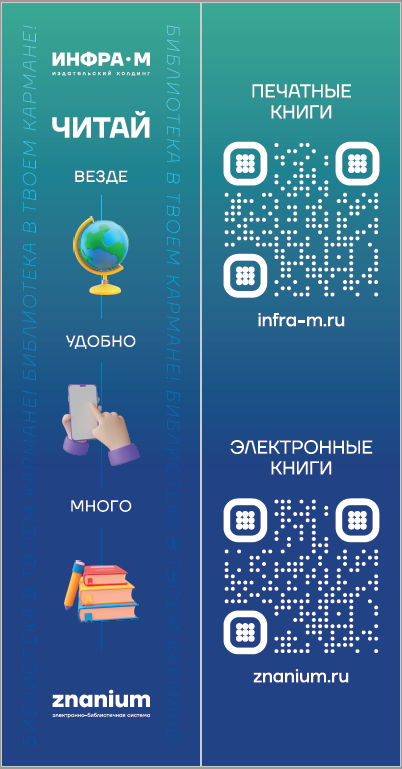 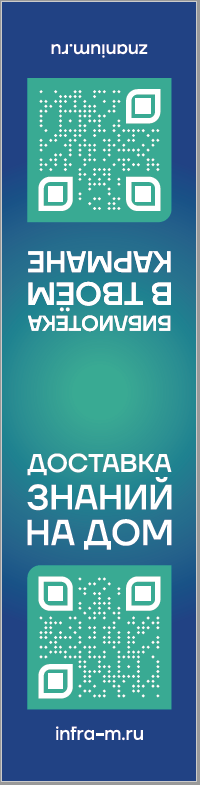 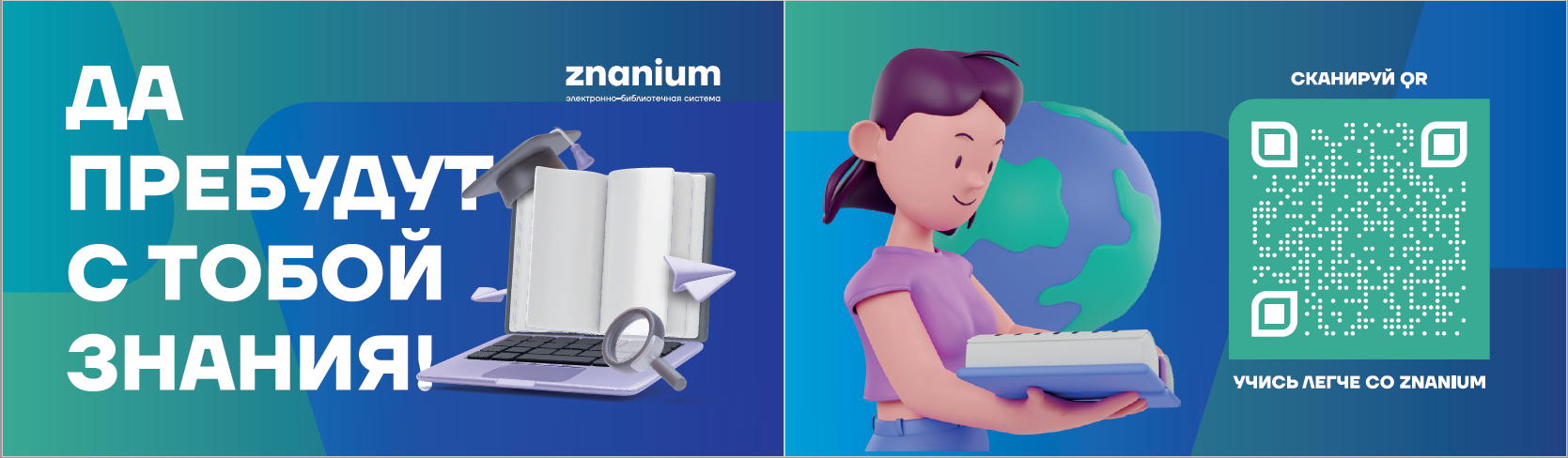 [Speaker Notes: И конечно, это карточки – миниформат размером с визитку. Его с легкостью можно Убрать к проездному, к другим карточкам. Их можно раздавать всем пользователям, и в первую очередь- учащимся. Так же и закладки для учебников, на которых указан QR код для перехода в ЭБС.]
Персональный менеджер
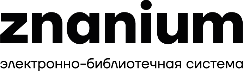 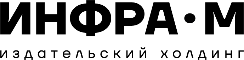 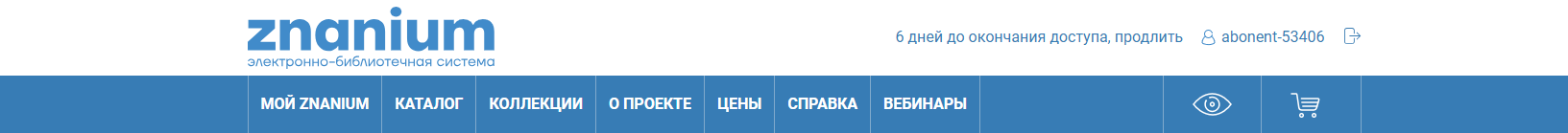 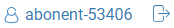 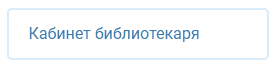 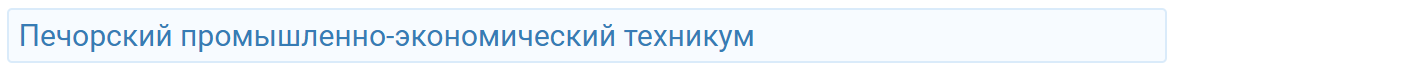 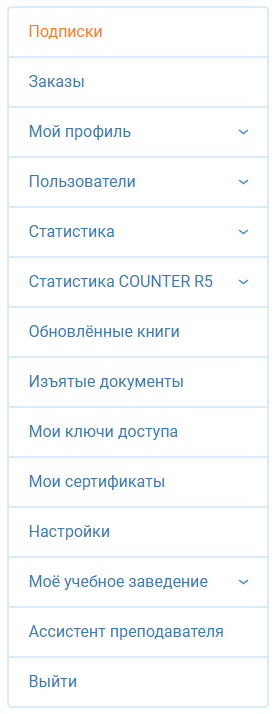 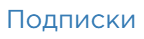 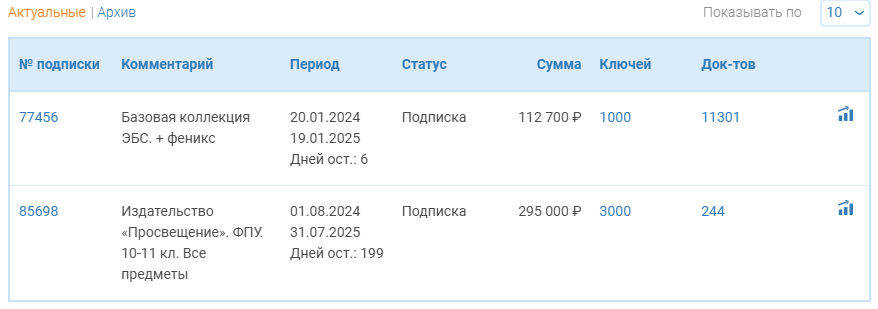 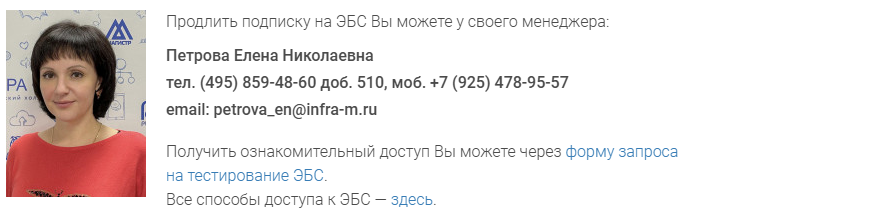 [Speaker Notes: За каждым колледжем закреплен свой персональный менеджер, его контакты указаны в кабинете администратора ЭБС со стороны учреждения СПО. По всем оперативным вопросам можно позвонить на указанный телефон или отправить сообщение на электронный адрес]
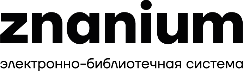 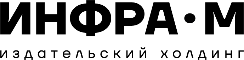 Спасибо за внимание!
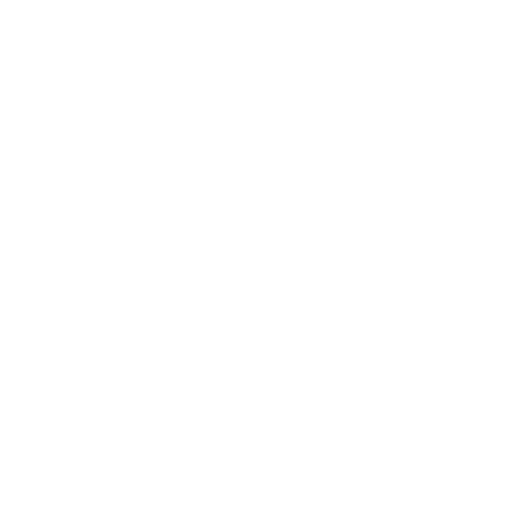 Соломицкая Кристина Олеговна
Руководитель отдела по работе с учреждениями 
Среднего Профессионального Образования ООО «НИЦ ИНФРА-М»
тел.: +7 (495) 859-48-60  моб.: +7 (936) 269-15-65 | Email: solomitskaya_ko@infra-m.ru
[Speaker Notes: Коллеги, благодарю ВАС за внимание! Старалась быть максимально полезной! Прежде чем я покину эфир, хочу попросить вас НЕМНОГО ЗАДЕРЖАТЬСЯ И пройти небольшой опрос, благодаря которому мы совершенствуем наши мероприятия и формируем повестку вебинаров на будущее.

До встречи на площадке ЭБС ЗНАНИУМ!]